My Job Plan- Clinical User Guide
This guide will take you through the steps of viewing, editing and signing off your job plan. Please note that this is a generic guide, and you may have role and regional variations to your view.

Logging In

The E-Job Plan software is web-based software so you can access from anywhere as long as you have internet connection.  Open a new browser window and navigate to: https://www.healthmedics.allocatehealthsuite.com  You may wish to save this address as a favourite bookmark in your internet browser so that you can quickly access it again in the future.
Login details will come from mailto:noreply@healthmedics.allocatehealthsuite.com  This email will provide you with the web address, your personalised username and a temporary password for the E-Job Plan system.  Please contact ejobplan.admin@ggc.scot.nhs.uk if it does not arrive.
1
21-Mar-23
Log In Screen
2
21-Mar-23
Setting up Preferences
Before you begin adding your job plan please complete the preferences screen which can be accessed within your user profile (top right corner of the screen)








Choose “When a manager sends a request to sign off a job plan.  Scroll down to the bottom and click “Save”.  This will ensure you receive alerts to your own email address when your manager sends you a job plan sign-off request.
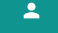 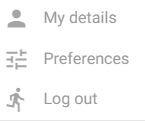 3
21-Mar-23
E-Job Plan – My job plan
1
In Development- Select to view current job plan to be edited/ signed off
Latest job plan- Select to view most recent signed off/ locked down job plan
Job plan library- Select to view all historic signed off/ locked down job plan’s
Start your new job plan- Select if viewing new job plan for the first time. Allows you to view/ edit/ sign off
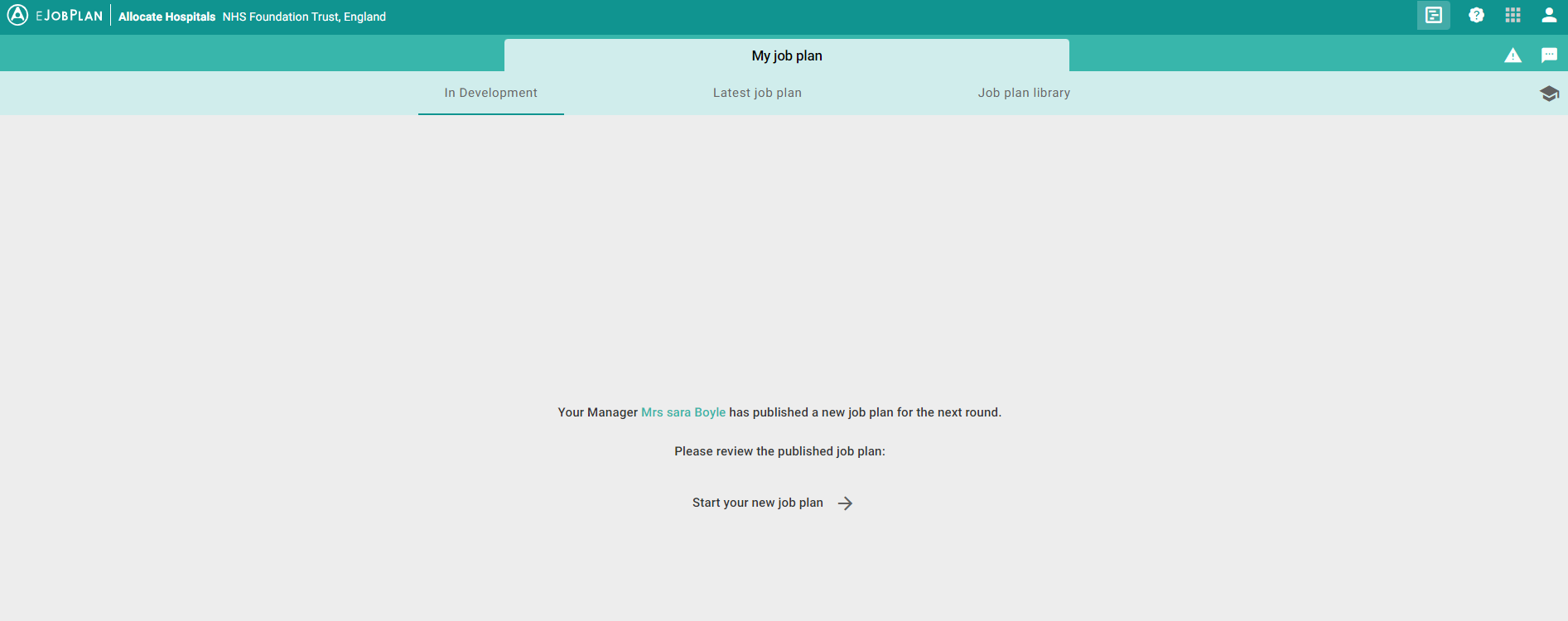 4
21-Mar-23
E-Job Plan - Dashboard
1
If your manager signs-off or locks down your plan, the Latest job plan page is the default page. In Latest job plan, eJobPlan displays the latest  Signed Off or Locked Down plan.
If your manager publishes a new job plan, the Job plan in development is the default page. If you do not have a job plan in development, then  your default page is the Latest job plan page.
Both pages have the same details.
The pages display four panels on their dashboard.
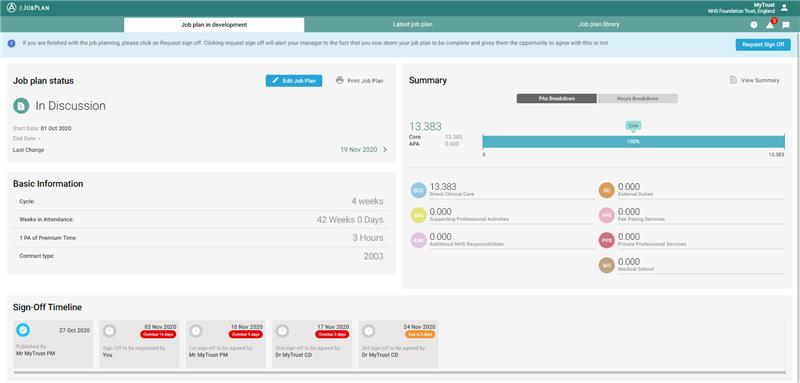 5
21-Mar-23
eJobPlan - Dashboard
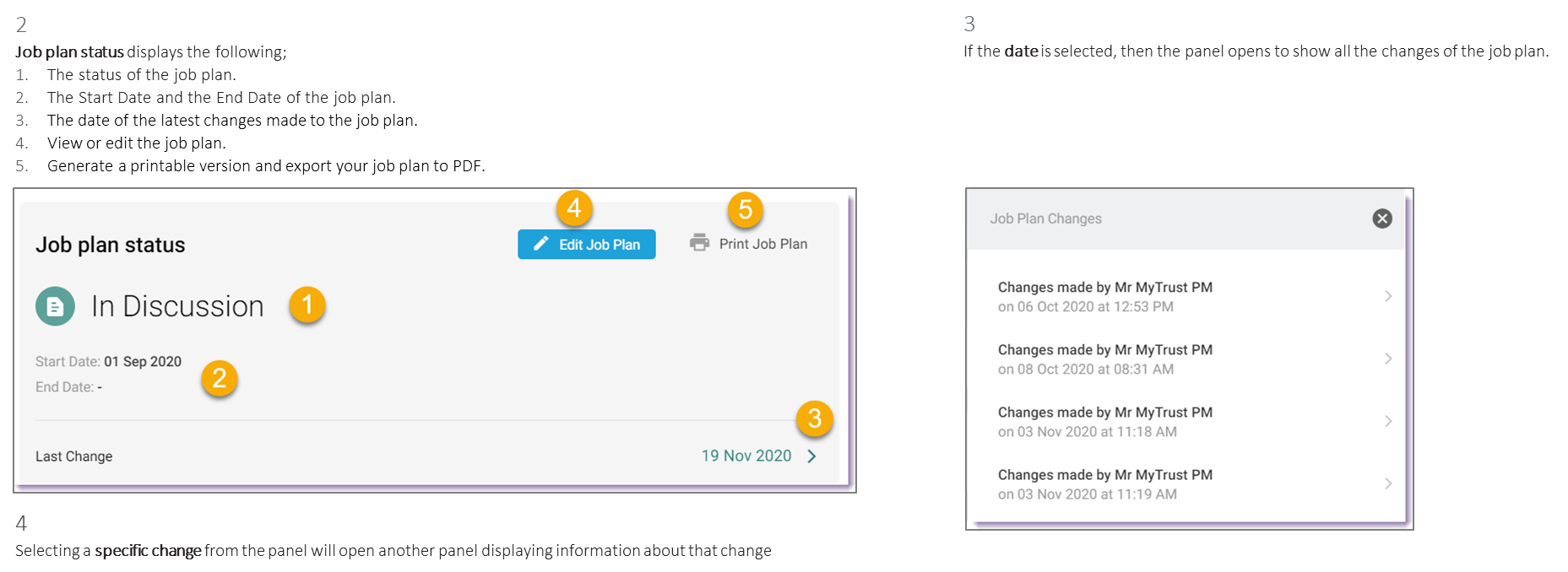 6
21-Mar-23
E-Job Plan - Dashboard
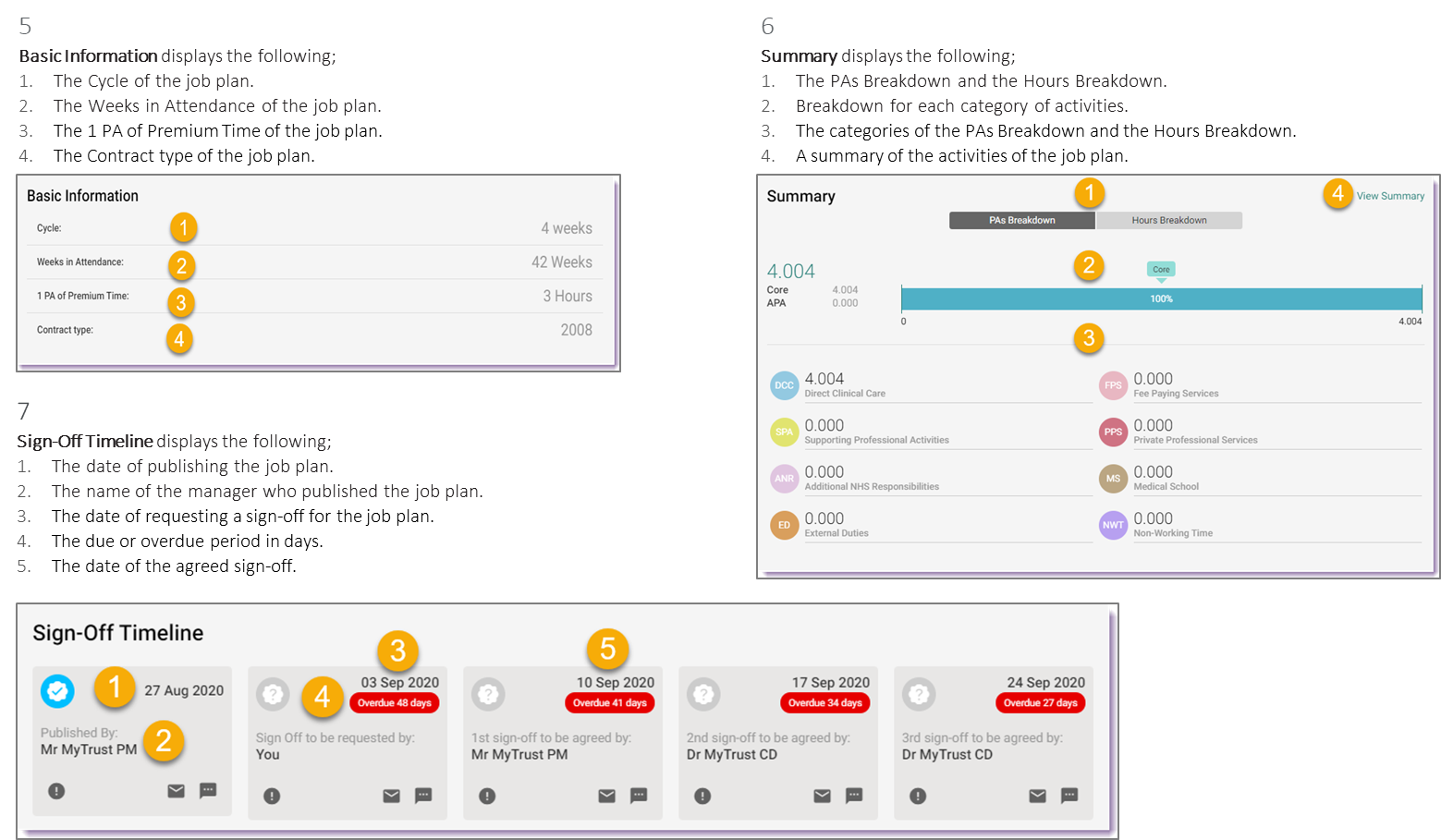 7
21-Mar-23
E-Job Plan - Notifications
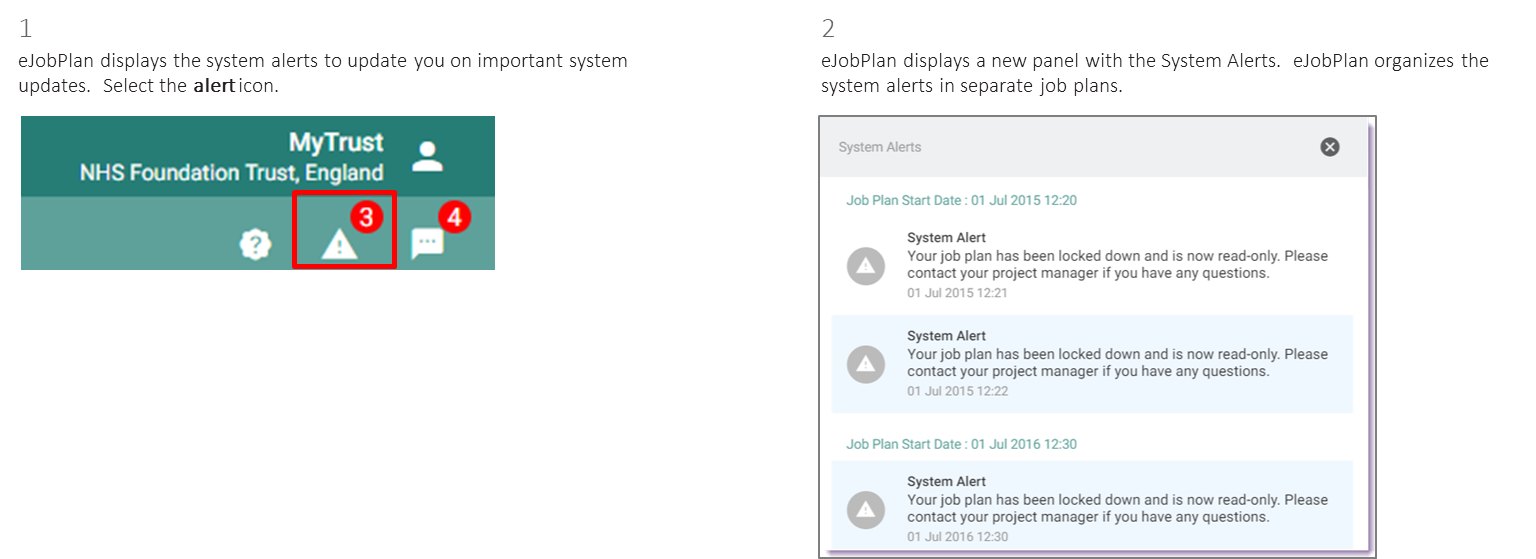 8
21-Mar-23
E-Job Plan - Messages
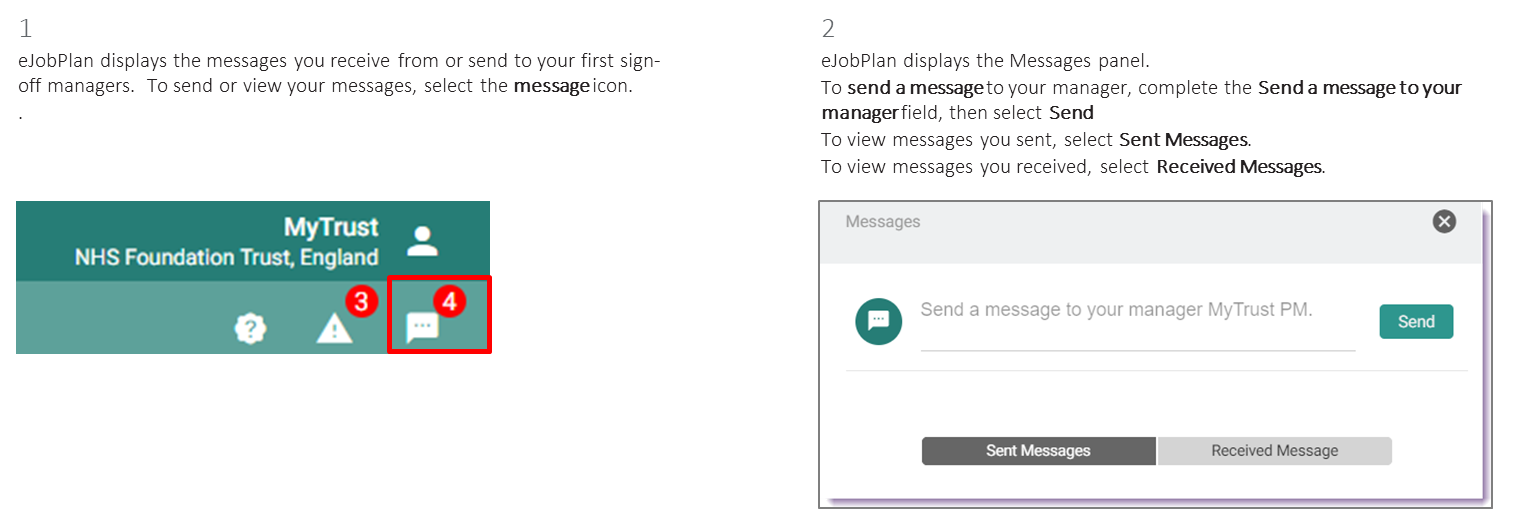 9
21-Mar-23
E-Job Plan – General Information
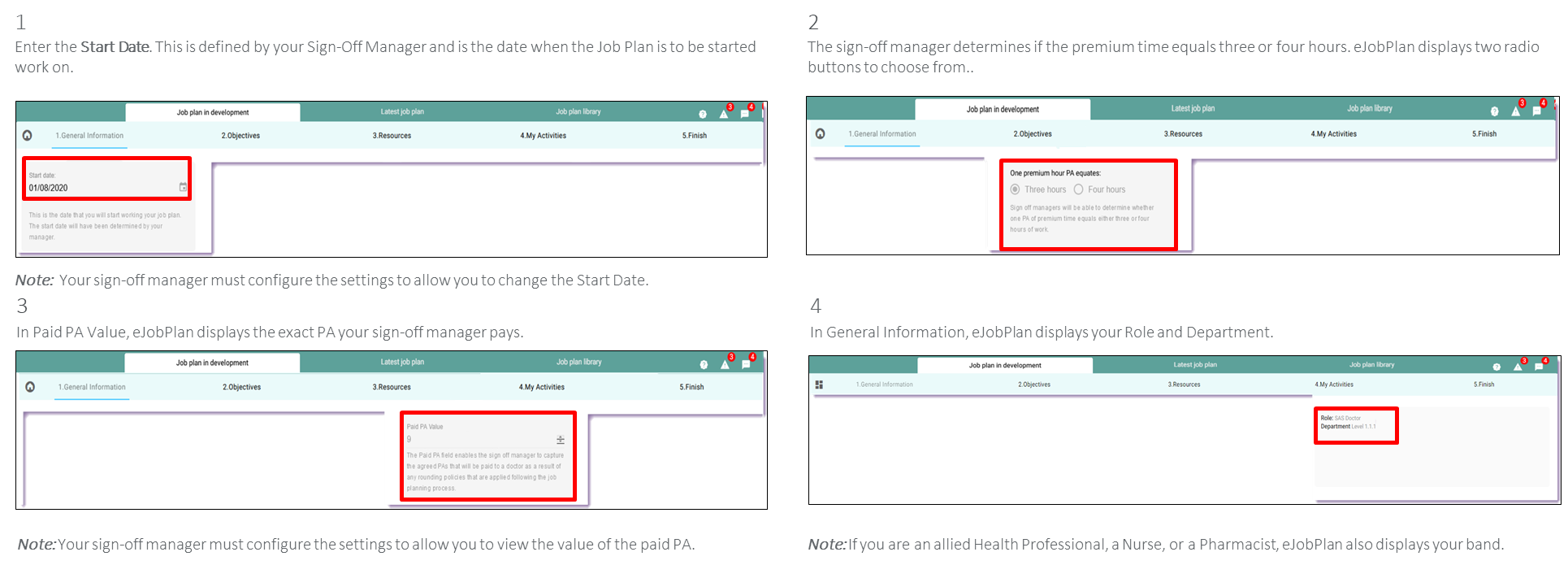 10
21-Mar-23
E-Job Plan – General Information – Add Employment
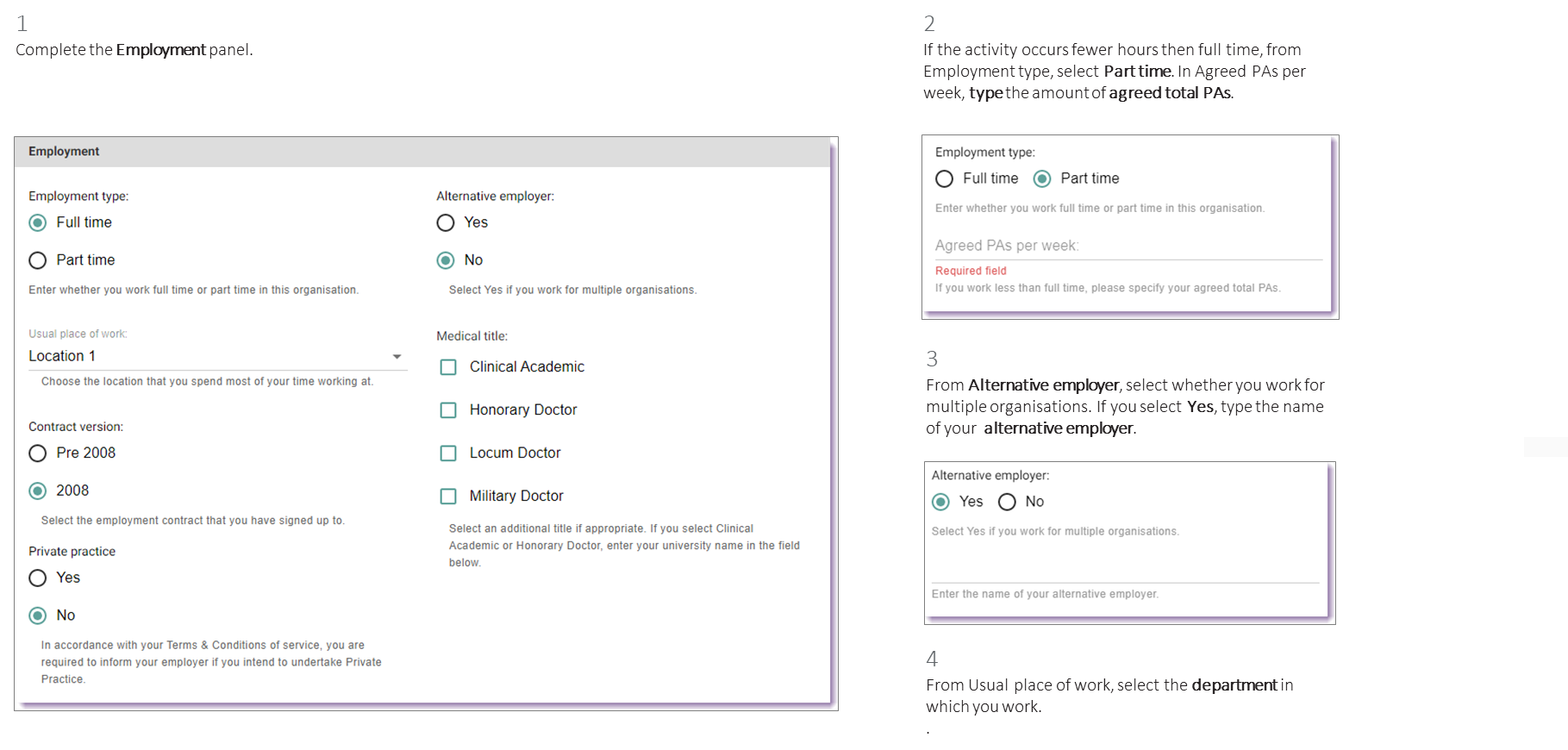 11
21-Mar-23
E-Job Plan – General Information – Add Employment
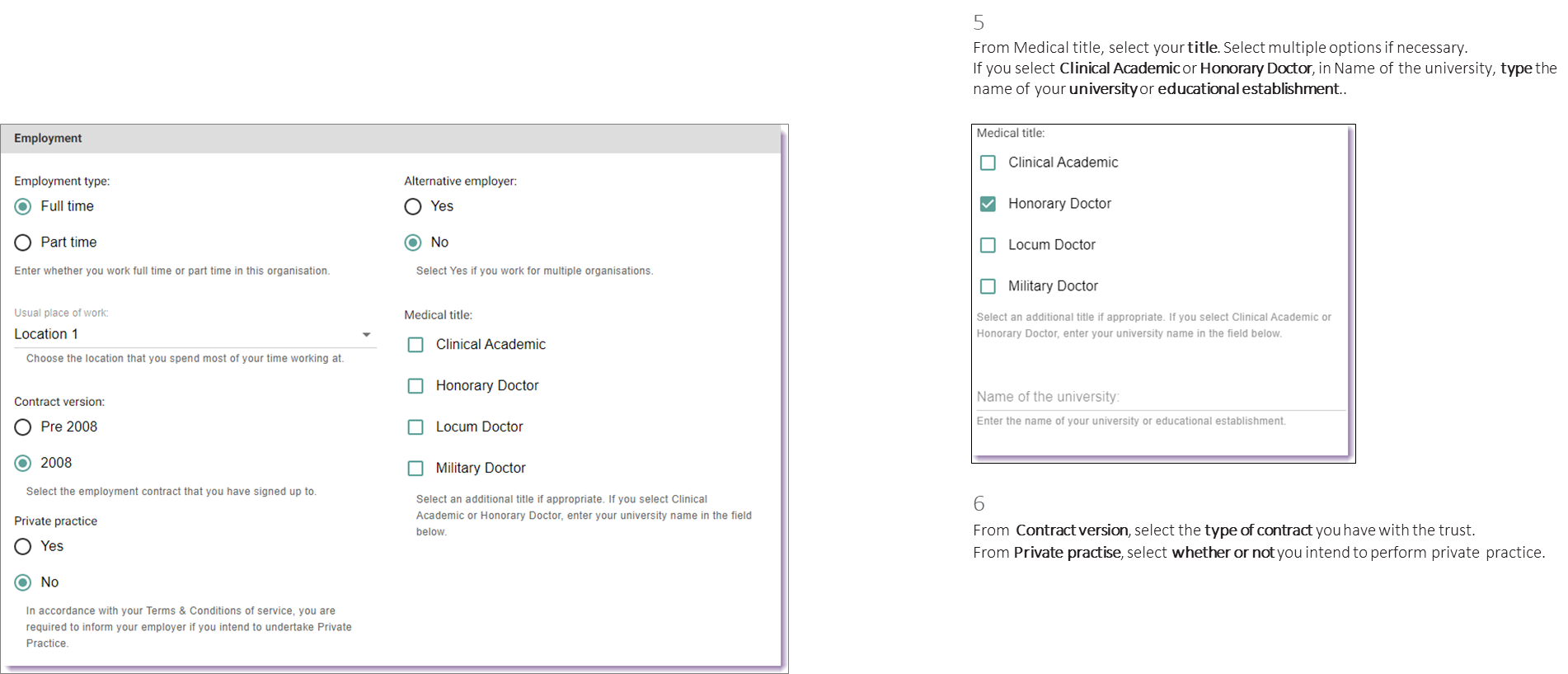 12
21-Mar-23
E-Job Plan – General Information – Availability,Specialty & Other
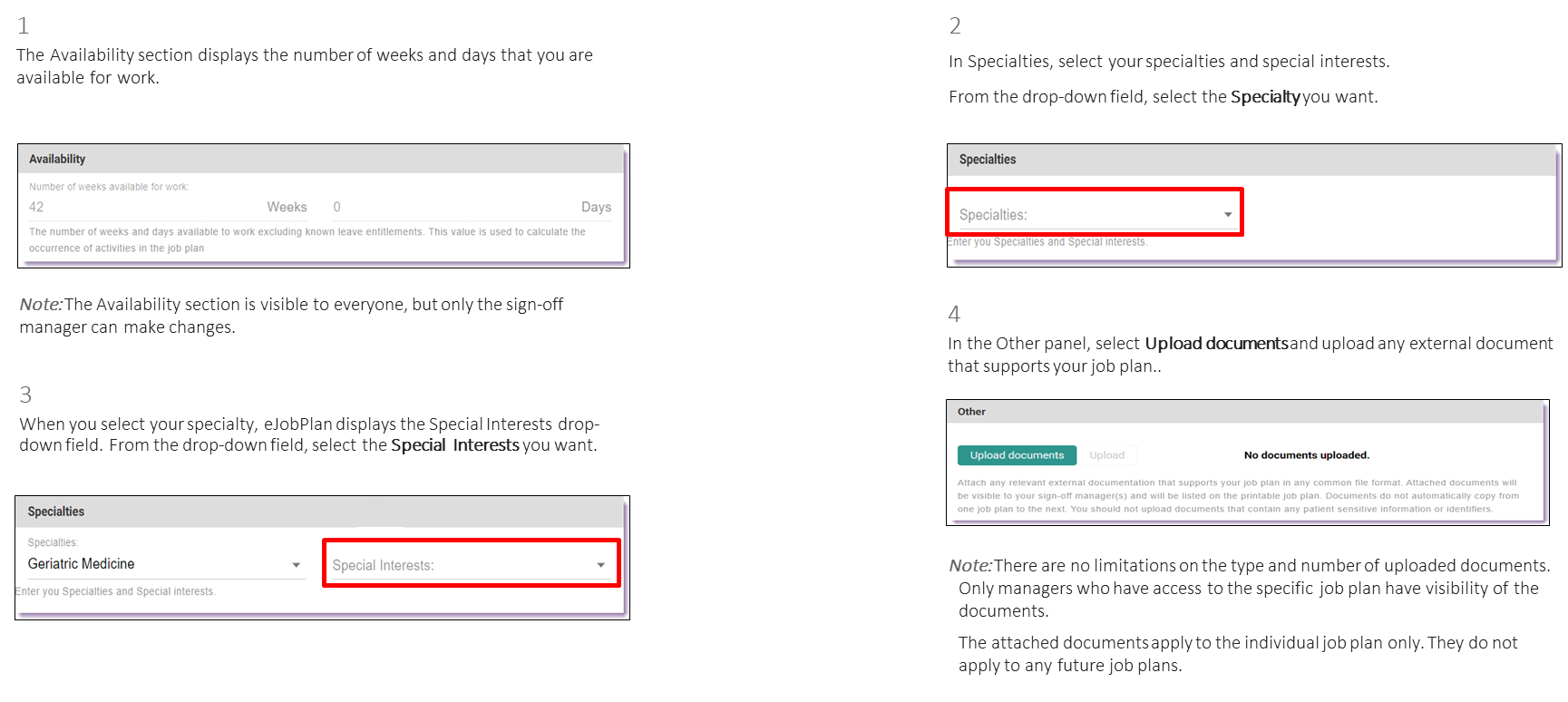 13
21-Mar-23
E-Job Plan – Objectives (Personal)
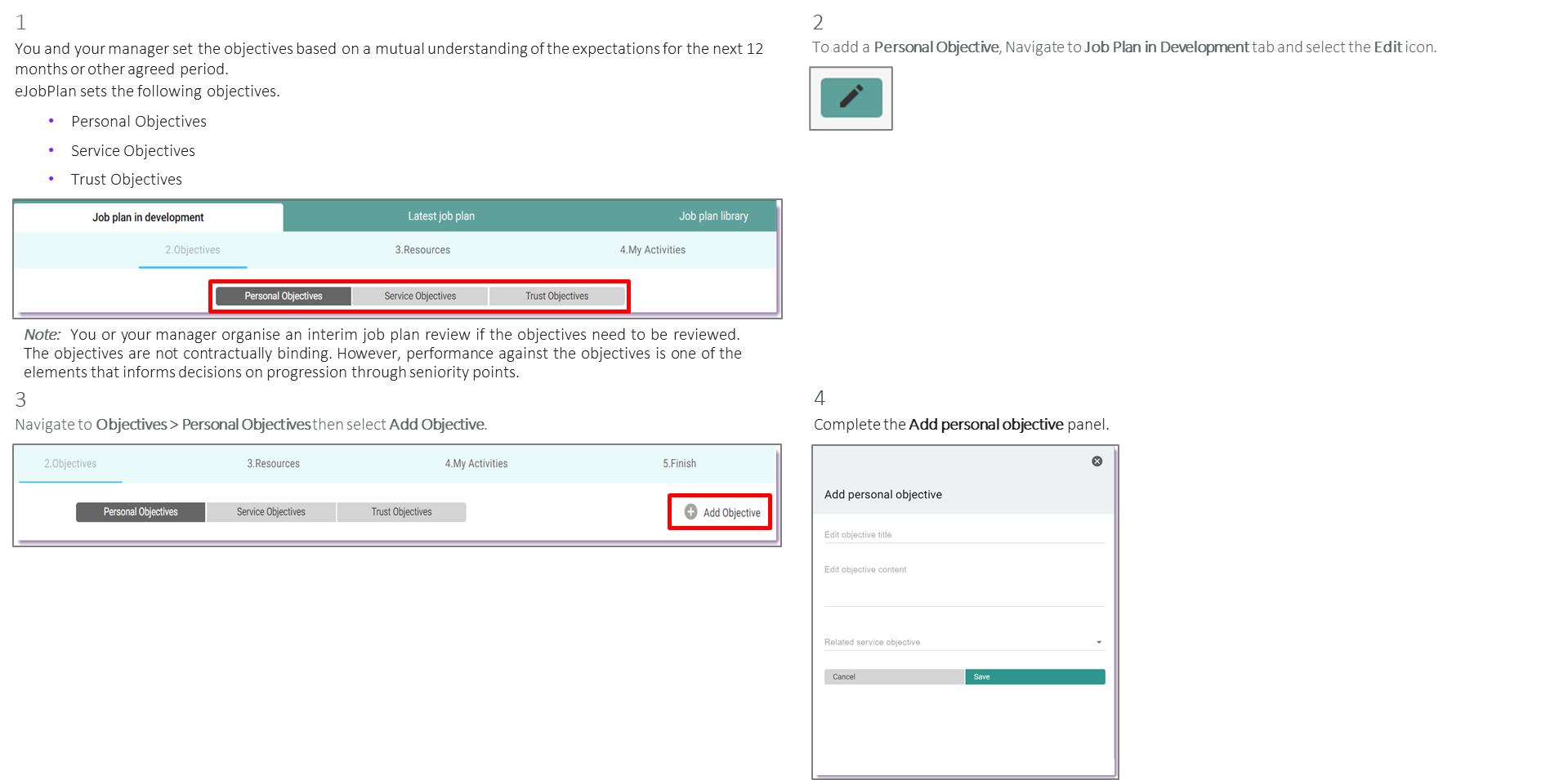 14
21-Mar-23
E-Job Plan – Objectives (Personal)
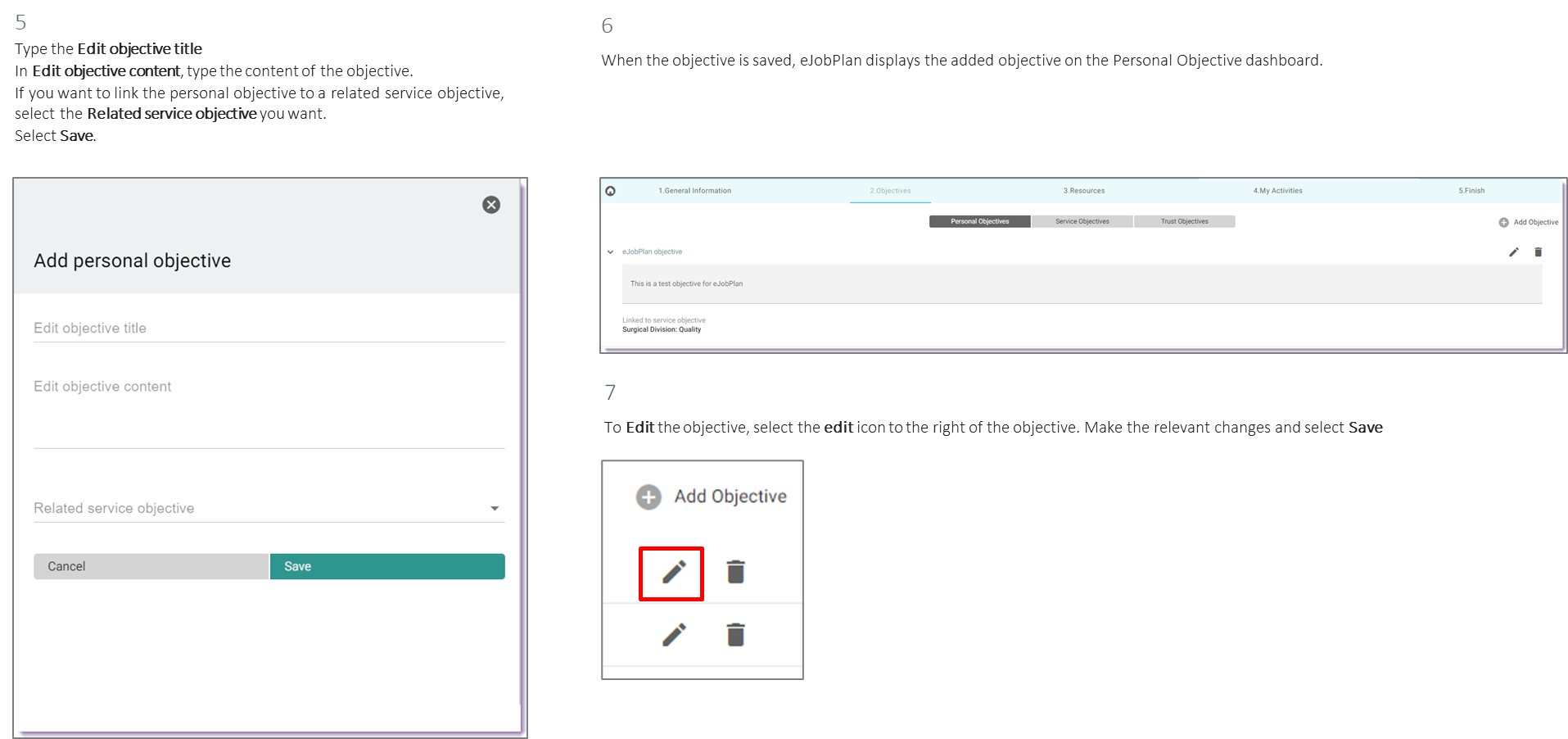 15
21-Mar-23
E-Job Plan – Objectives (Personal)
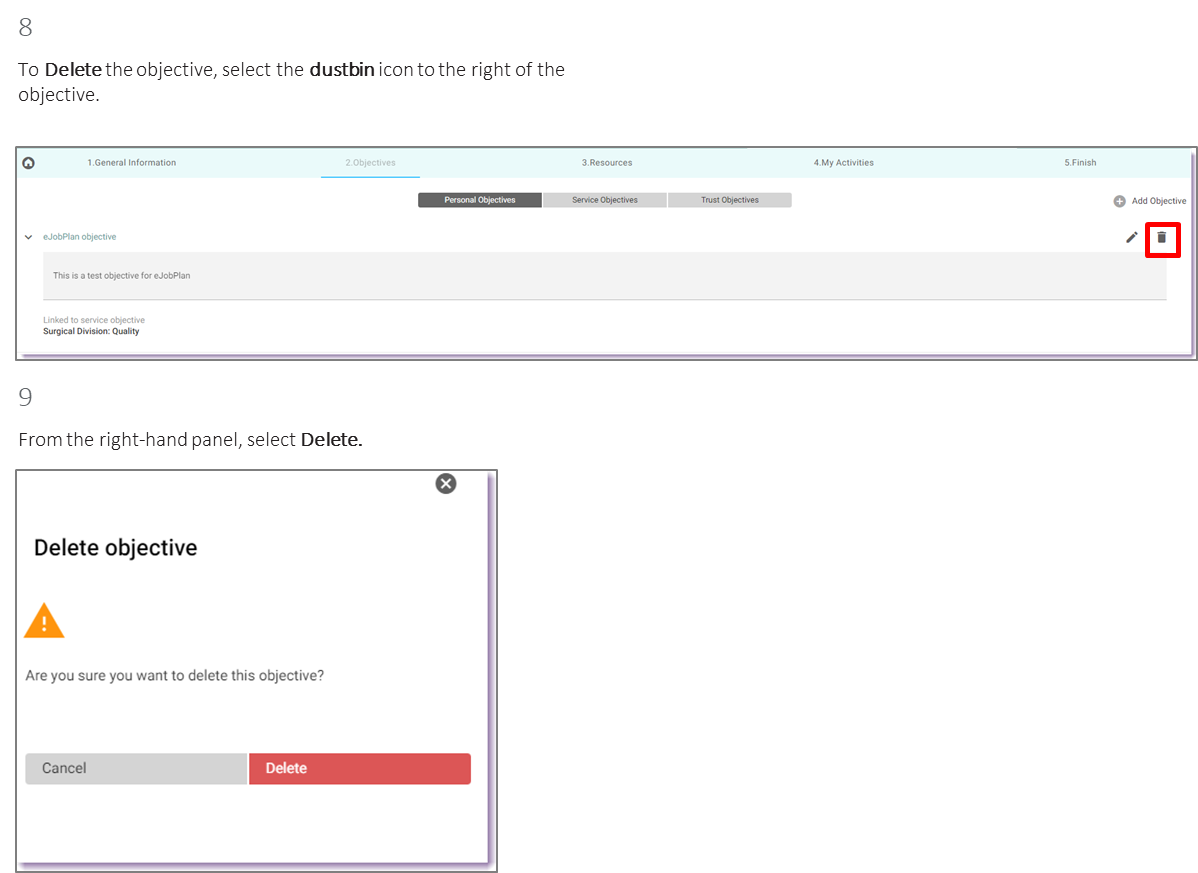 16
21-Mar-23
Resources
1
Add any Resources  information for Staff, Equipment, Clinical Space &  Other.
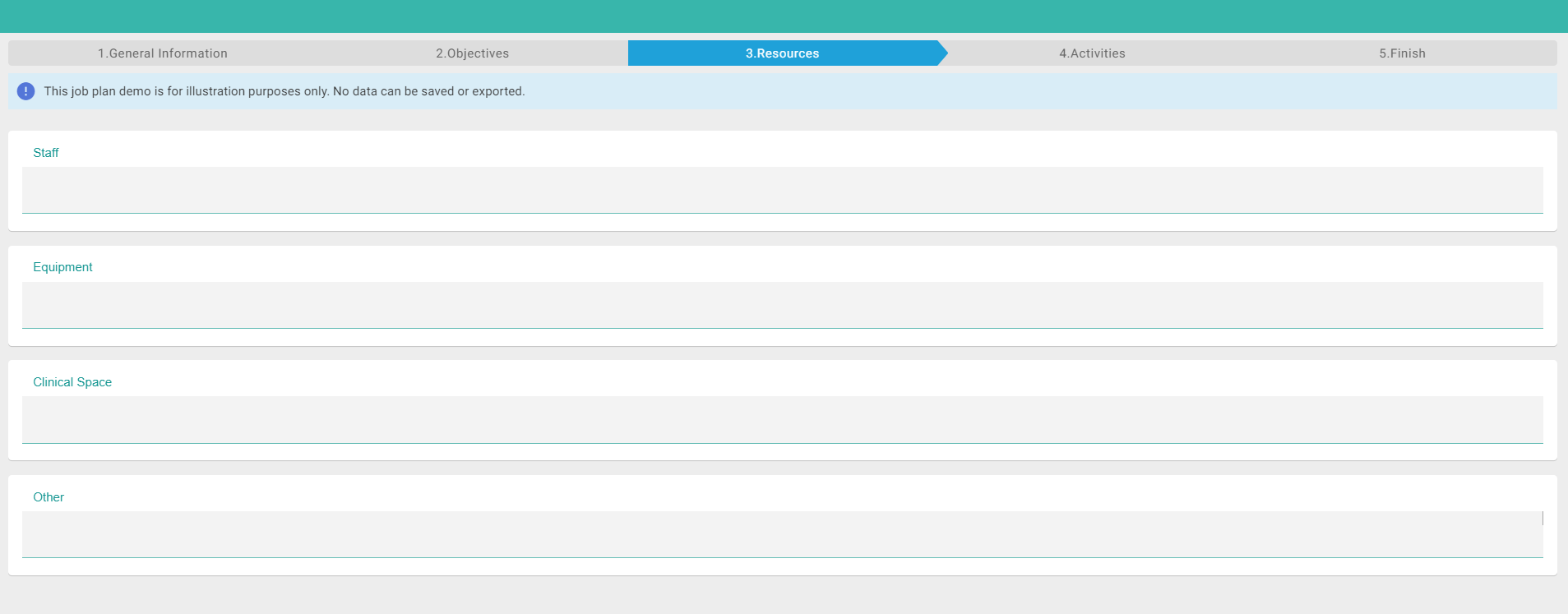 17
21-Mar-23
E- JobPlan – Timetabled Activities
Job plan total
Edit Cycle Length
Add  Activity
Select  All Activities, Timetabled, Flexible or On-call
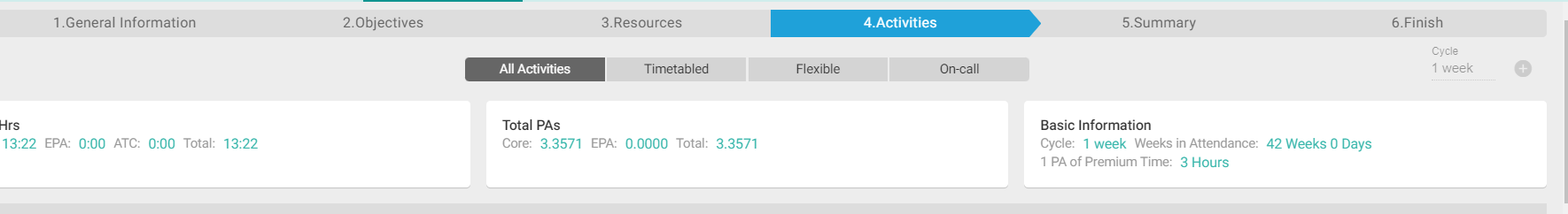 18
21-Mar-23
E-Job Plan – Timetabled Activities (Cycle)
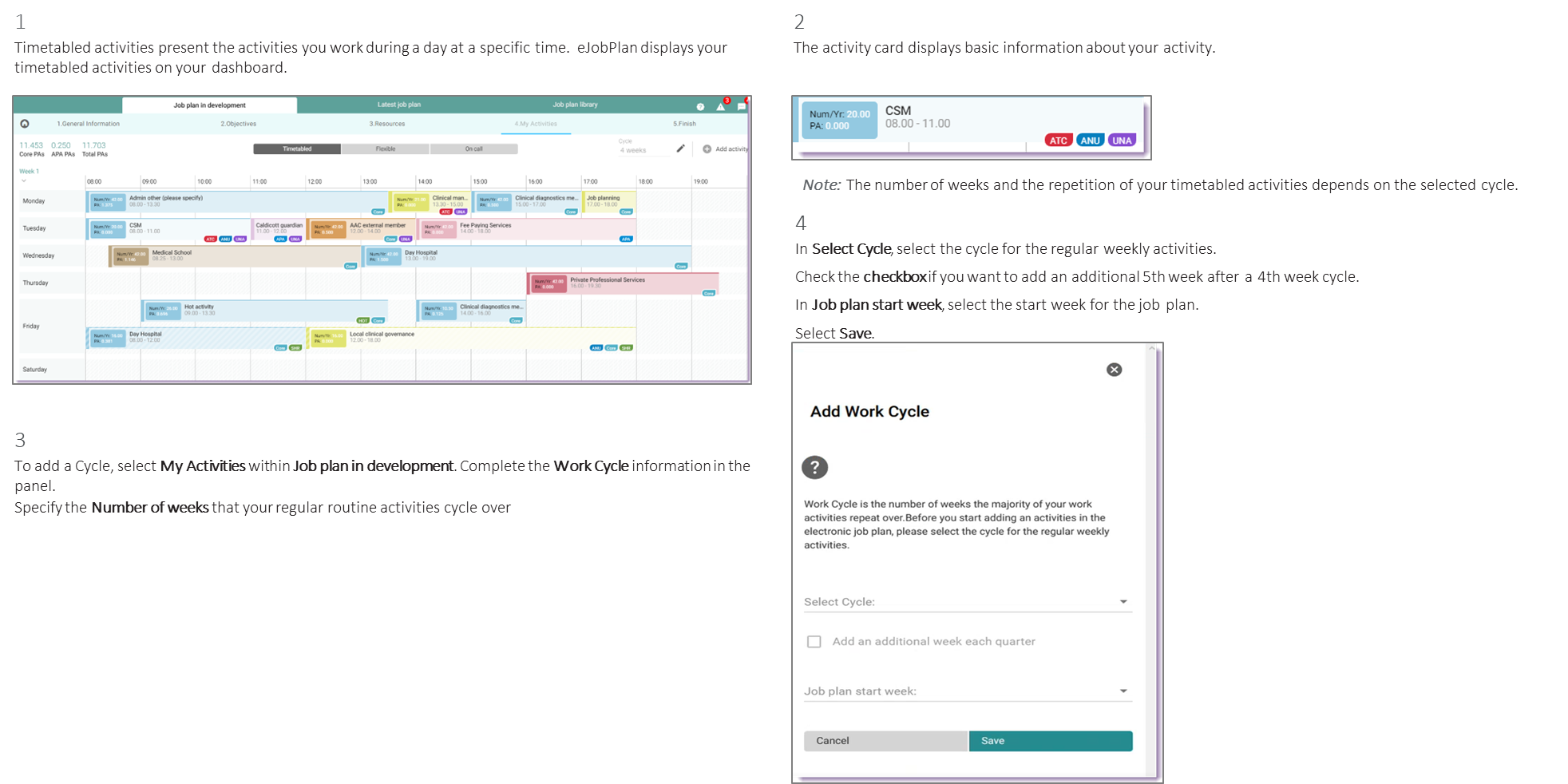 19
21-Mar-23
E-Job Plan – Timetabled Activities (Cycle)
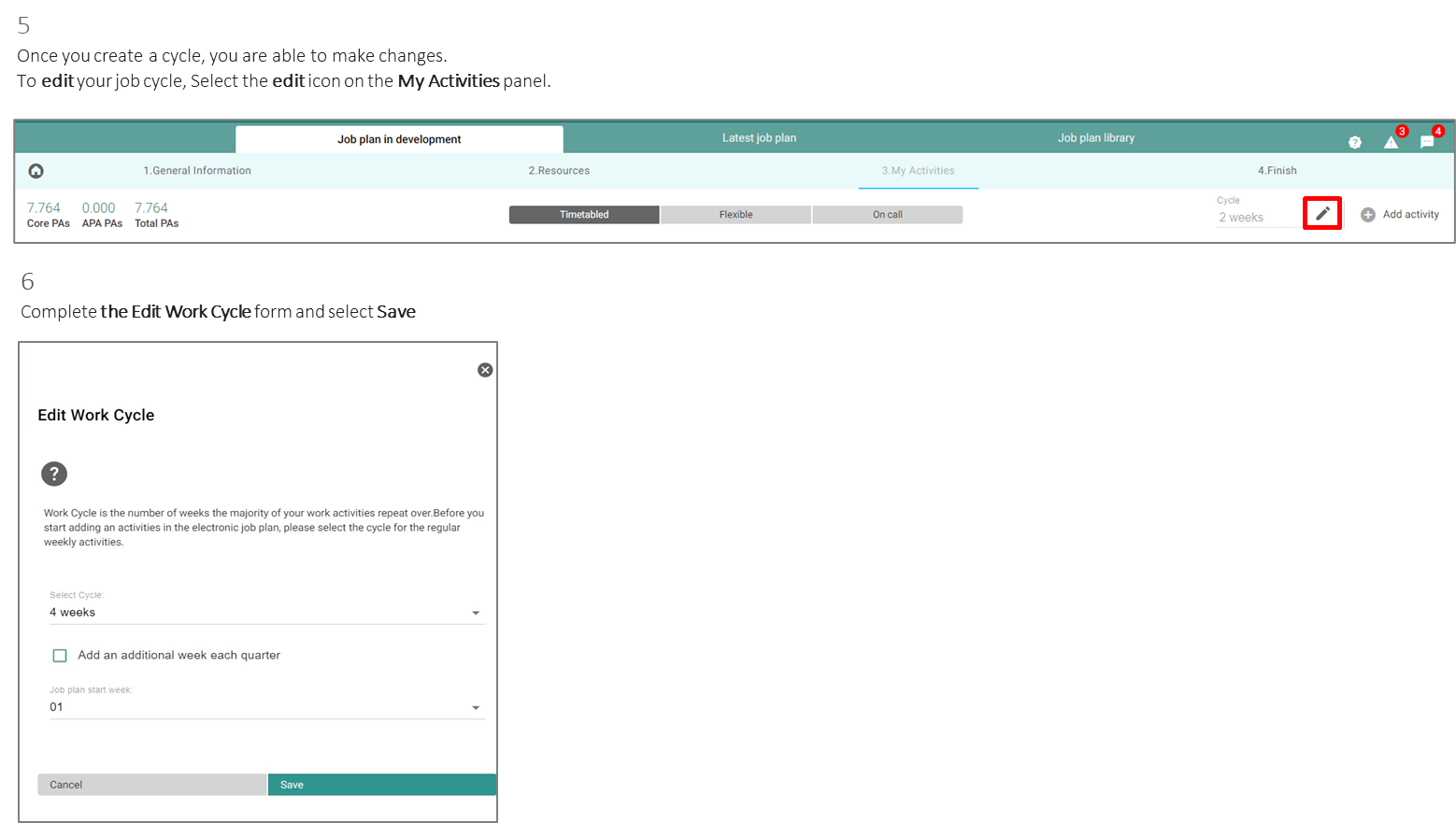 20
21-Mar-23
E-Job Plan – Timetabled Activities (View PA and Hour info)
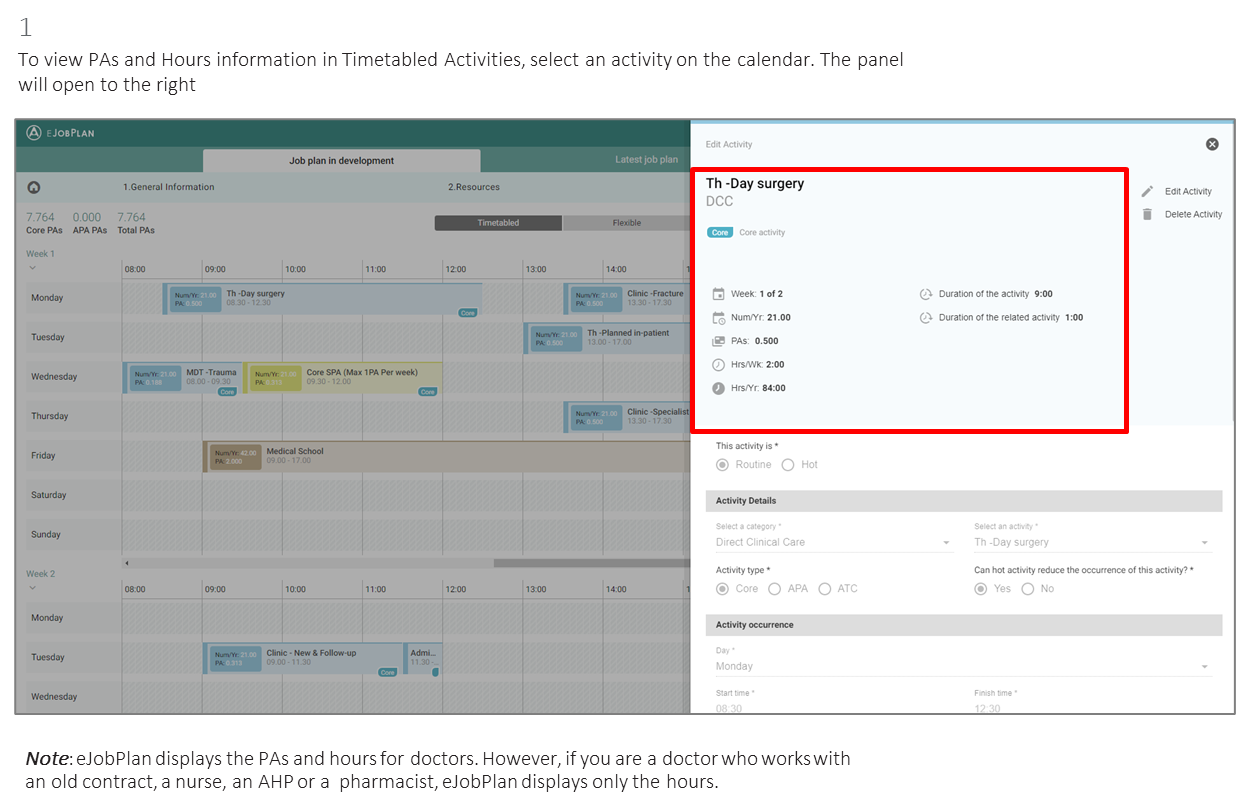 21
21-Mar-23
E-Job Plan – Timetabled Activities (Routine Work)
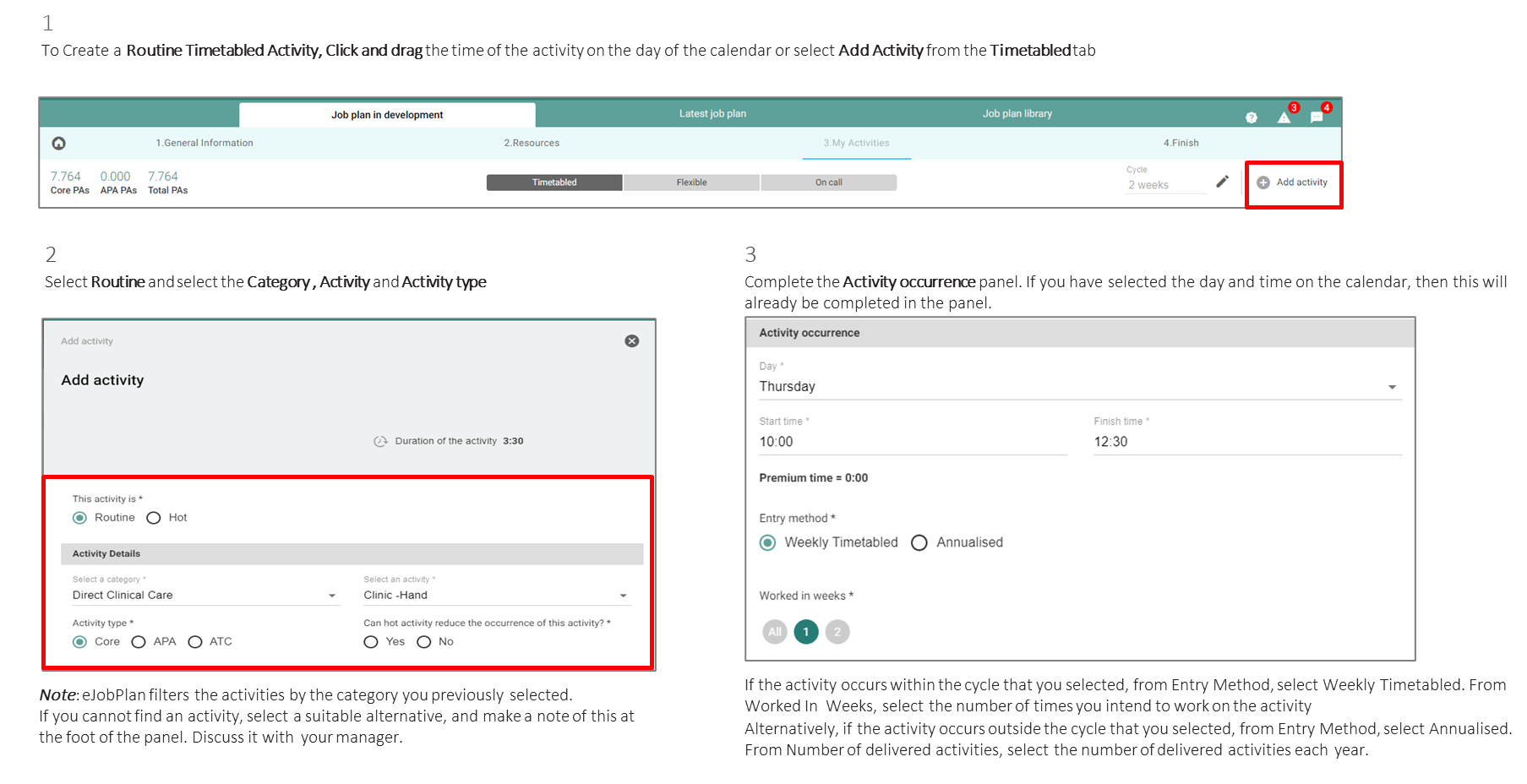 22
21-Mar-23
E-Job Plan – Timetabled Activities (Routine Work)
4
 Complete the Location details panel.
From, “Is travel time linked to this activity?” select whether you want to link travel time to this activity.  If you select Yes, in the fields that appear, select the From location and To location.
5
Complete the Other panel.
From the Select personal objective, select whether to link this activity to a personal objective.
From the Select employer, select your main employer, or an alternative employer that you previously defined in General  Information.
In Comment, type any additional comments relevant for your manager.
Click Remember these settings for the next activity to save details to add in next activity
Select Add & New to add activity and then add another
Select Save to add activity
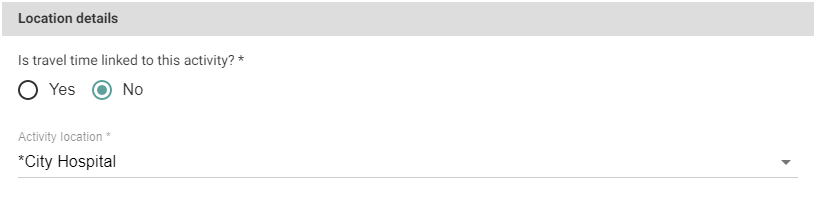 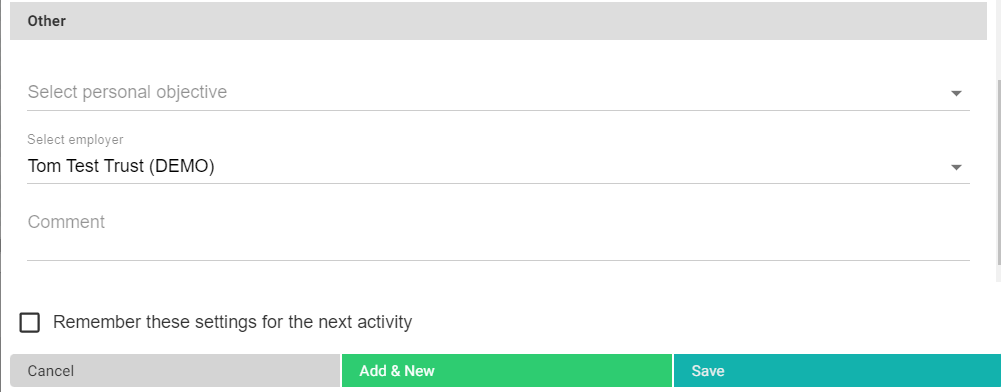 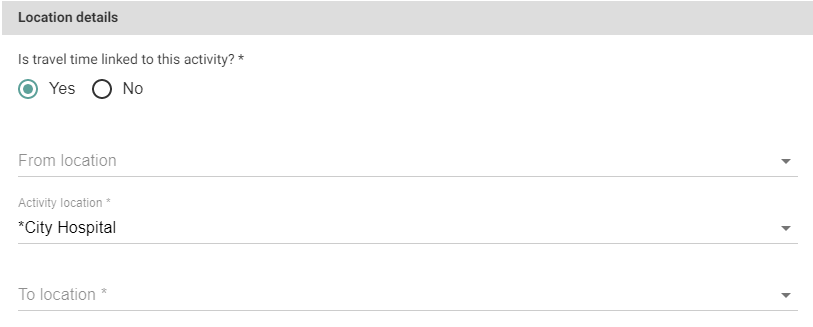 23
21-Mar-23
E-Job Plan – Timetabled Activities (Edit)
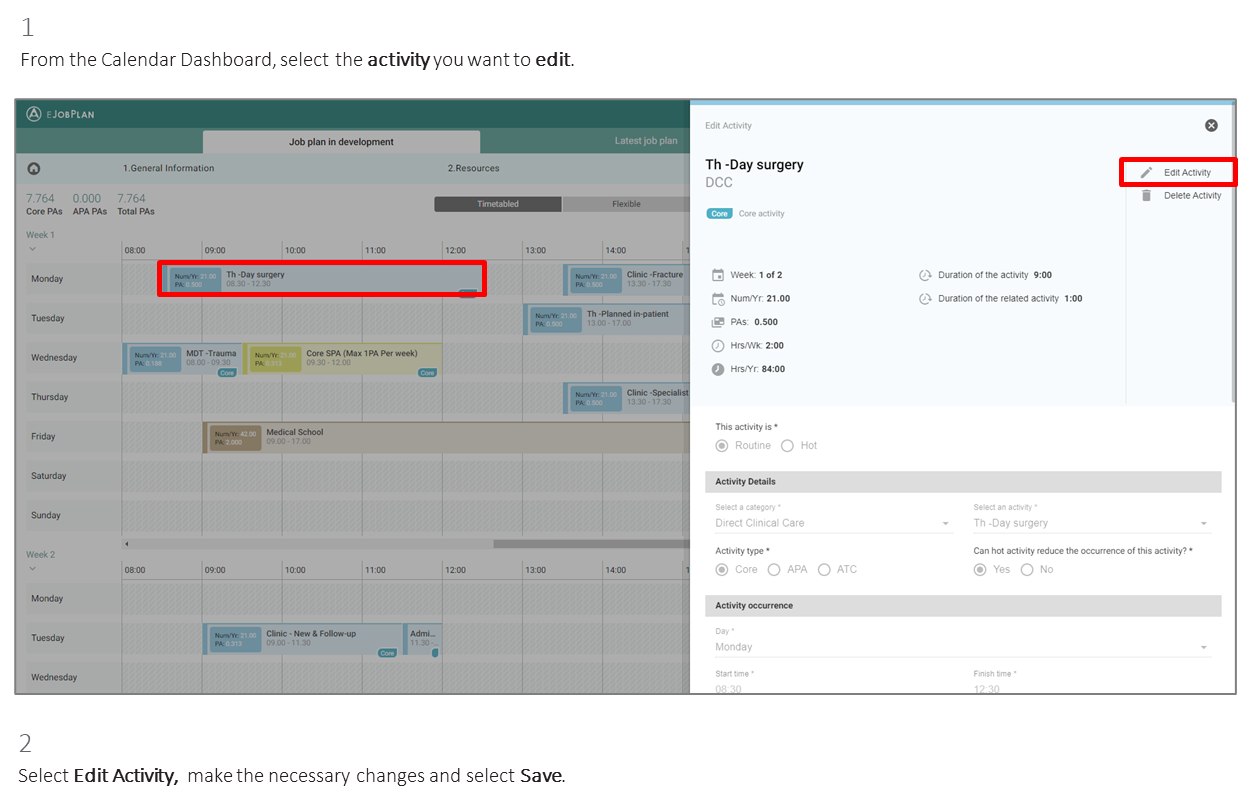 24
21-Mar-23
E-Job Plan – Timetabled Activities (Delete)
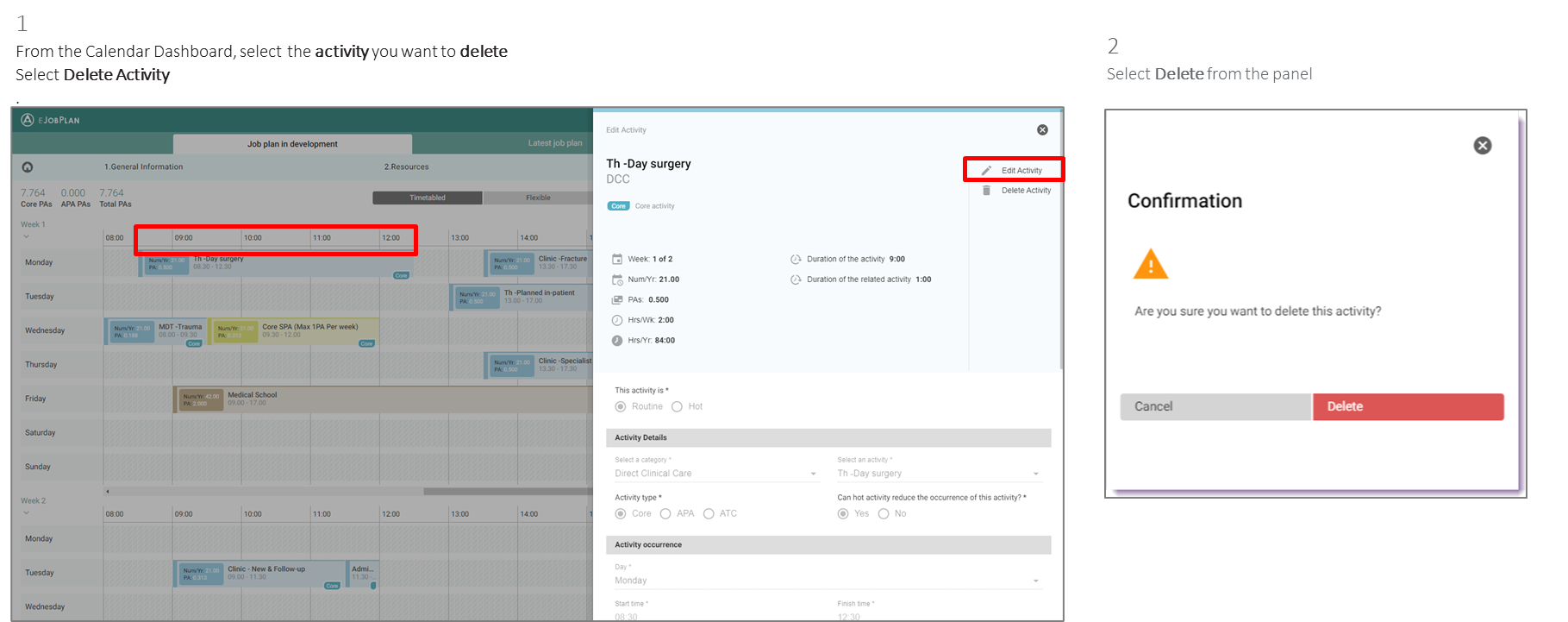 25
21-Mar-23
E-Job Plan – Hot Activities - Timetabled
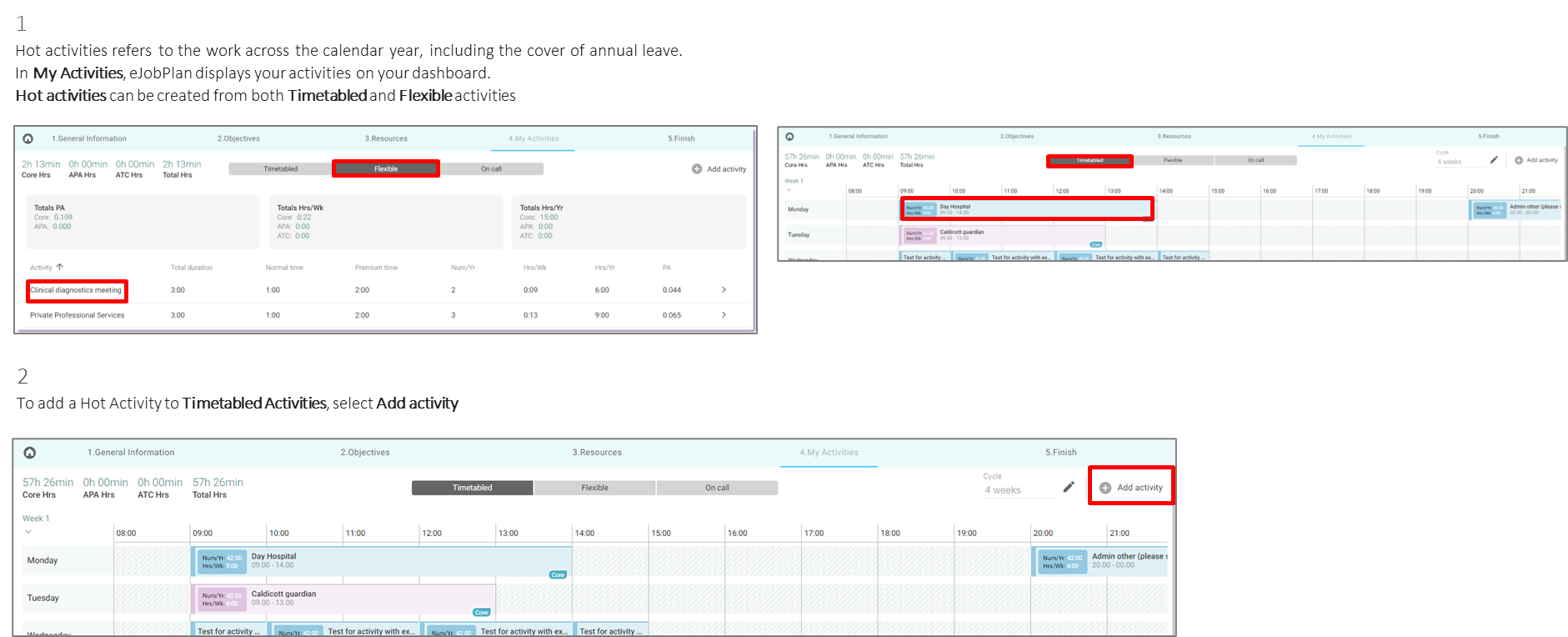 26
21-Mar-23
E-Job Plan – Hot Activities - Timetabled
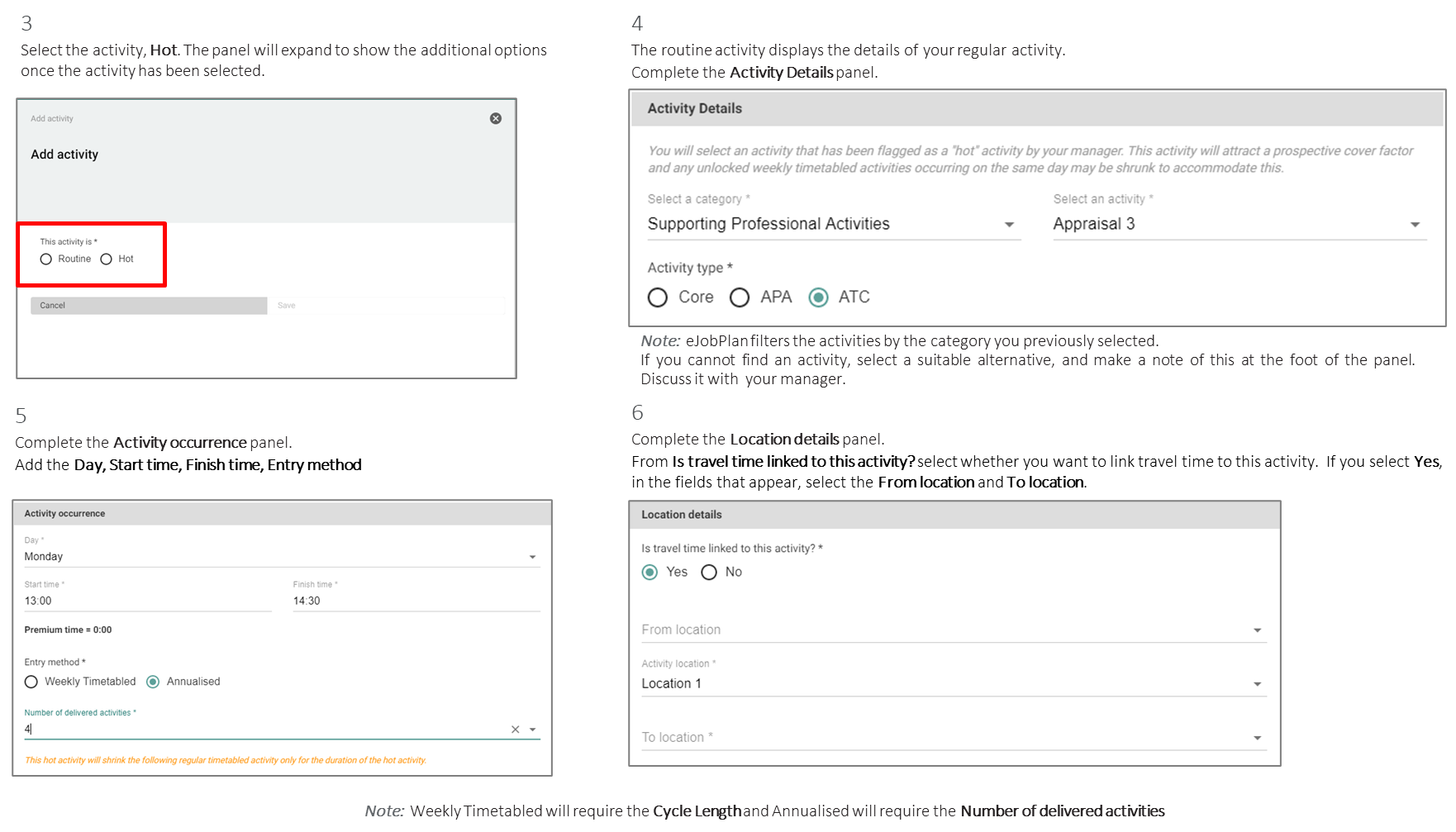 27
21-Mar-23
E-Job Plan – Hot Activities - Timetabled
8
Click Remember these settings for the next activity to save details to add in next activity
Select Add & New to add activity and then add another
Select Save to add activity
7
Complete the Other panel.
From the Select personal objective, select whether to link this activity to a personal objective.
From the Select employer, select your main employer, or an alternative employer that you previously defined in General information.
In Comment, type any additional comments relevant for your manager.
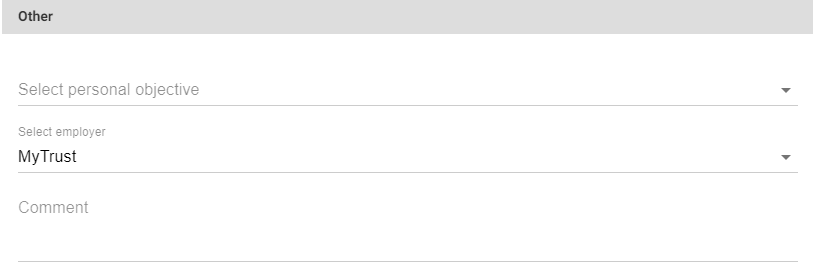 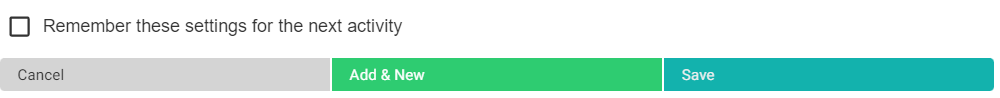 9
If the Hot Activity overlaps with another activity, it is displayed on the dashboard
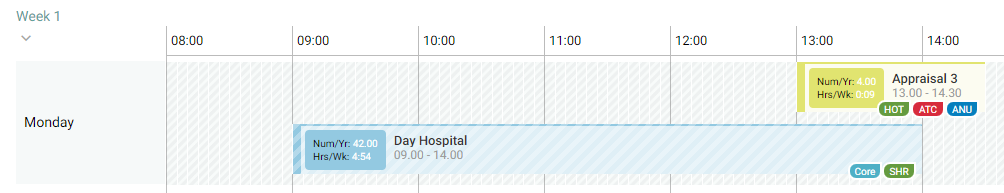 28
21-Mar-23
E-Job Plan – Hot Activities - Timetabled
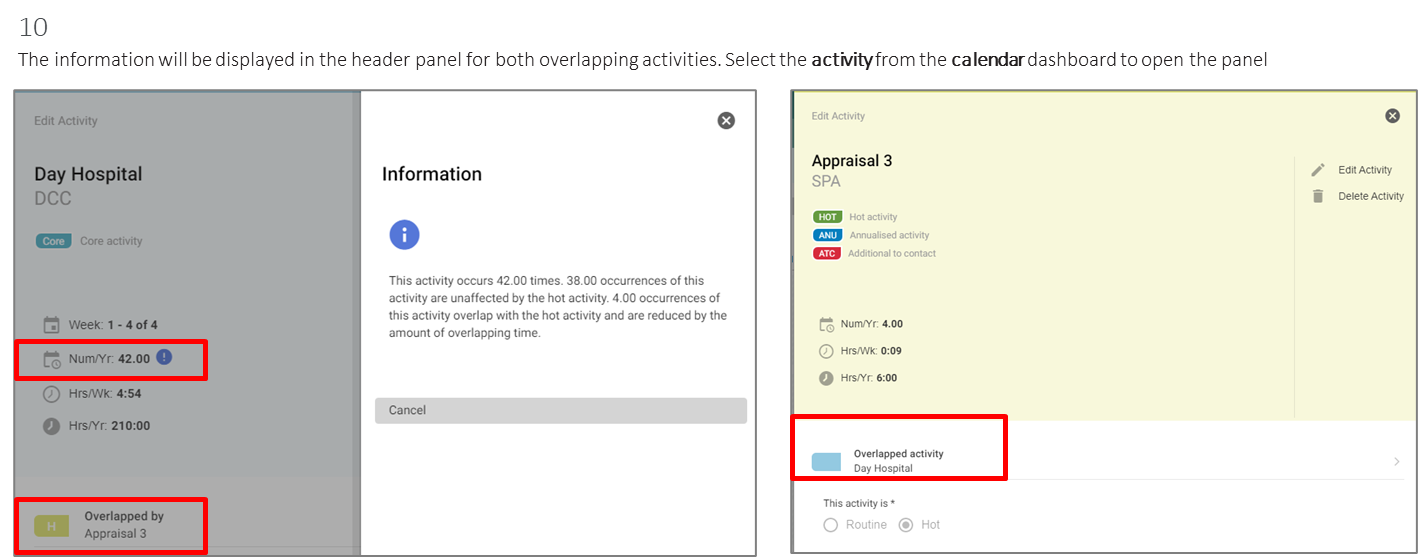 29
21-Mar-23
E-Job Plan – Hot Activities - Flexible
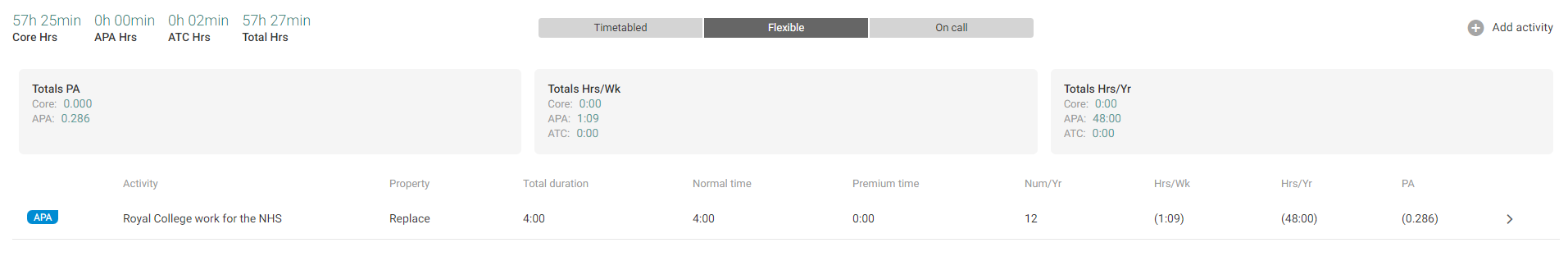 3
Complete Activity occurrence
2
Select Hot from This activity is. Select the Category and Activity and select Activity type
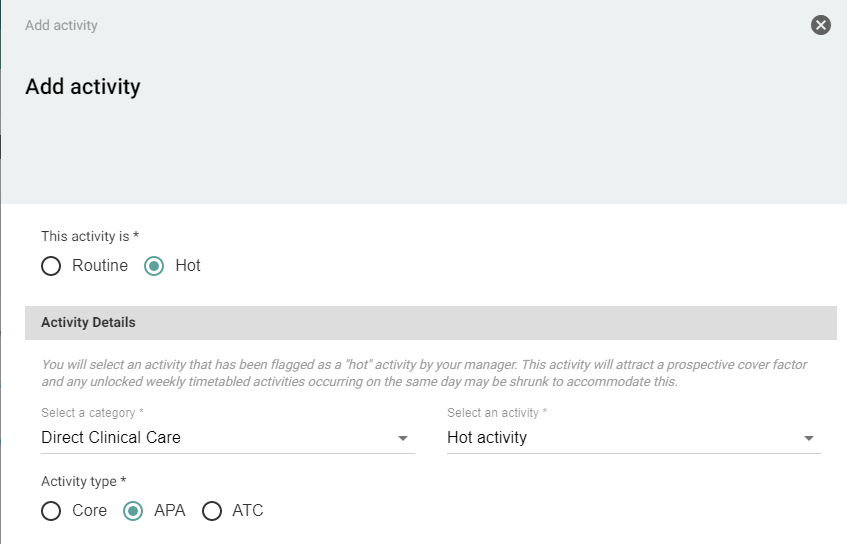 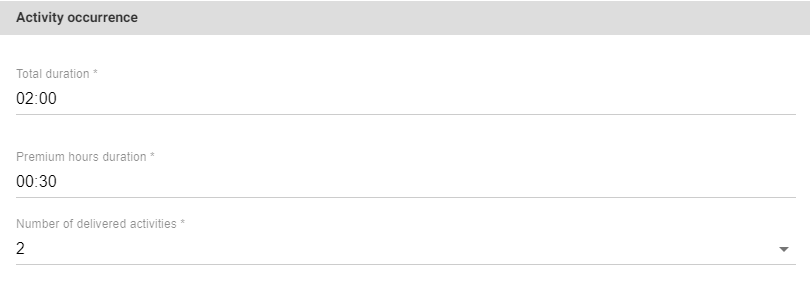 Note:  eJobPlan filters the activities by the category you previously selected.
If you cannot find an activity, select a suitable alternative, and make a note of this at the foot of the panel. Discuss it with  your manager.
30
21-Mar-23
eJobPlan – Hot Activities - Flexible
4
Complete Flexible activity properties
5
The options for Flexible activity properties are as follows .
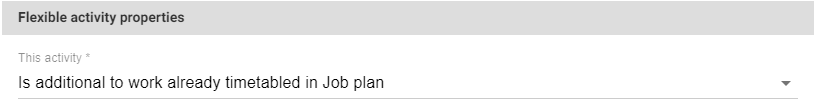 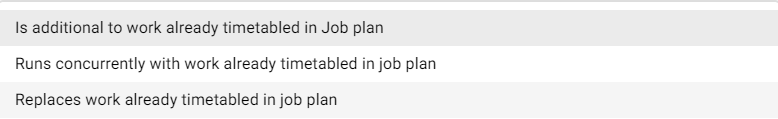 6
Complete the Location details panel. If selecting Yes, then complete the From and To location
7
Complete the other panel.
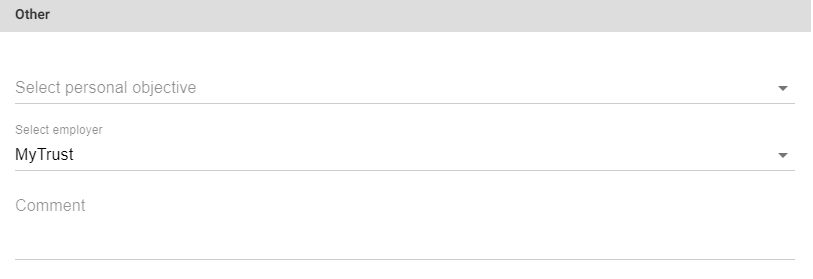 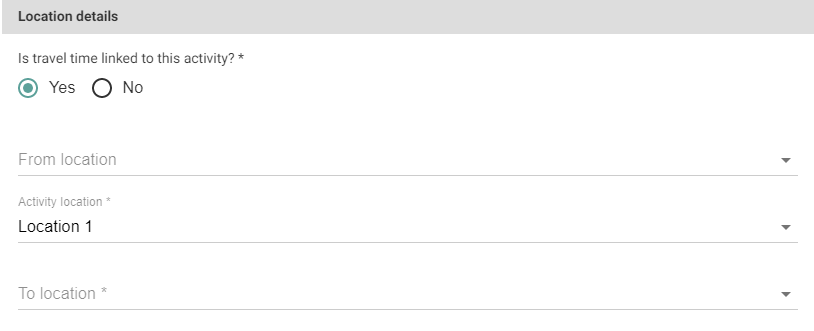 7
Click Remember these settings for the next activity to save details to add in next activity
Select Add & New to add activity and then add another
Select Save to add activity
.
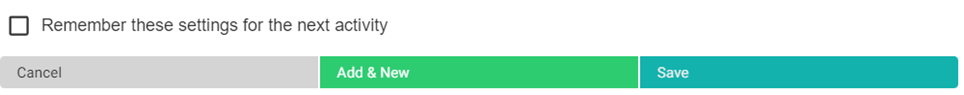 31
21-Mar-23
E-Job Plan – Hot Activities (Edit)
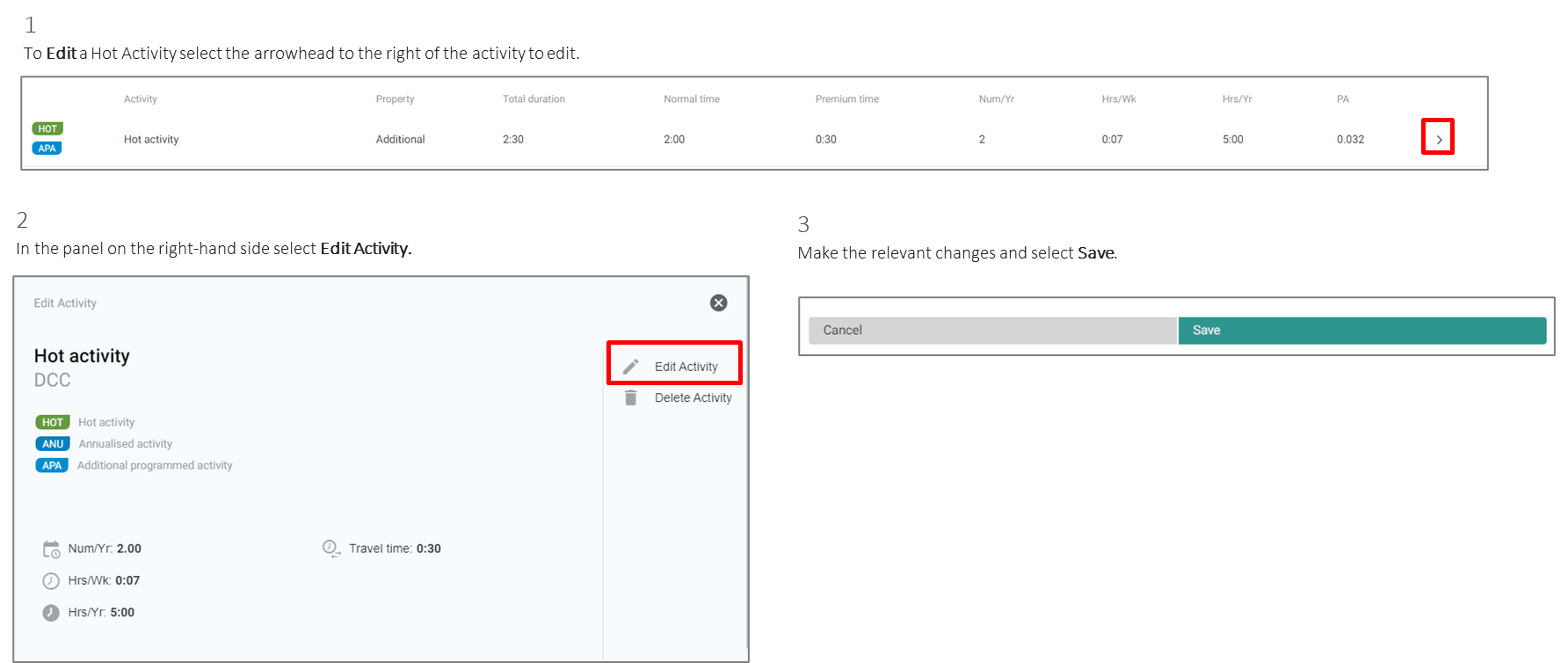 32
21-Mar-23
E-Job Plan – Hot Activities (Delete)
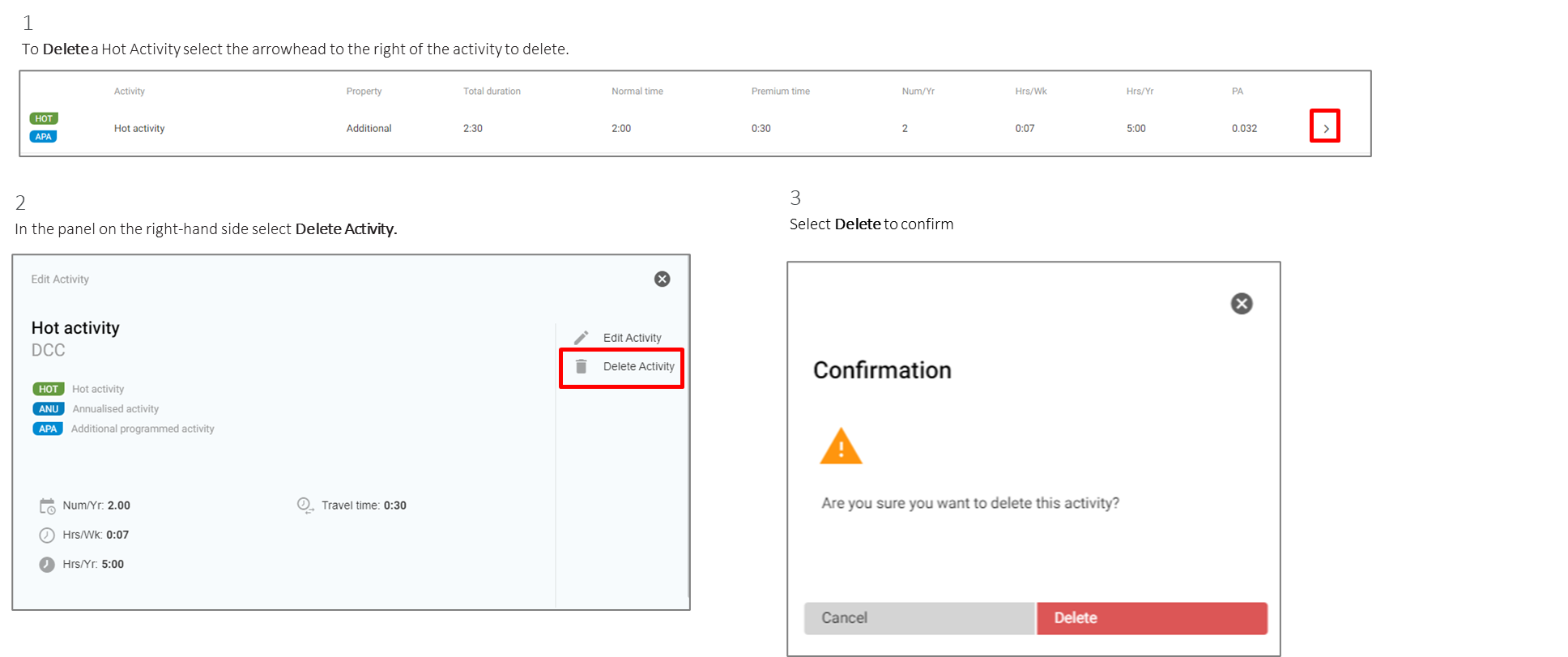 33
21-Mar-23
E-Job Plan – Flexible Activities
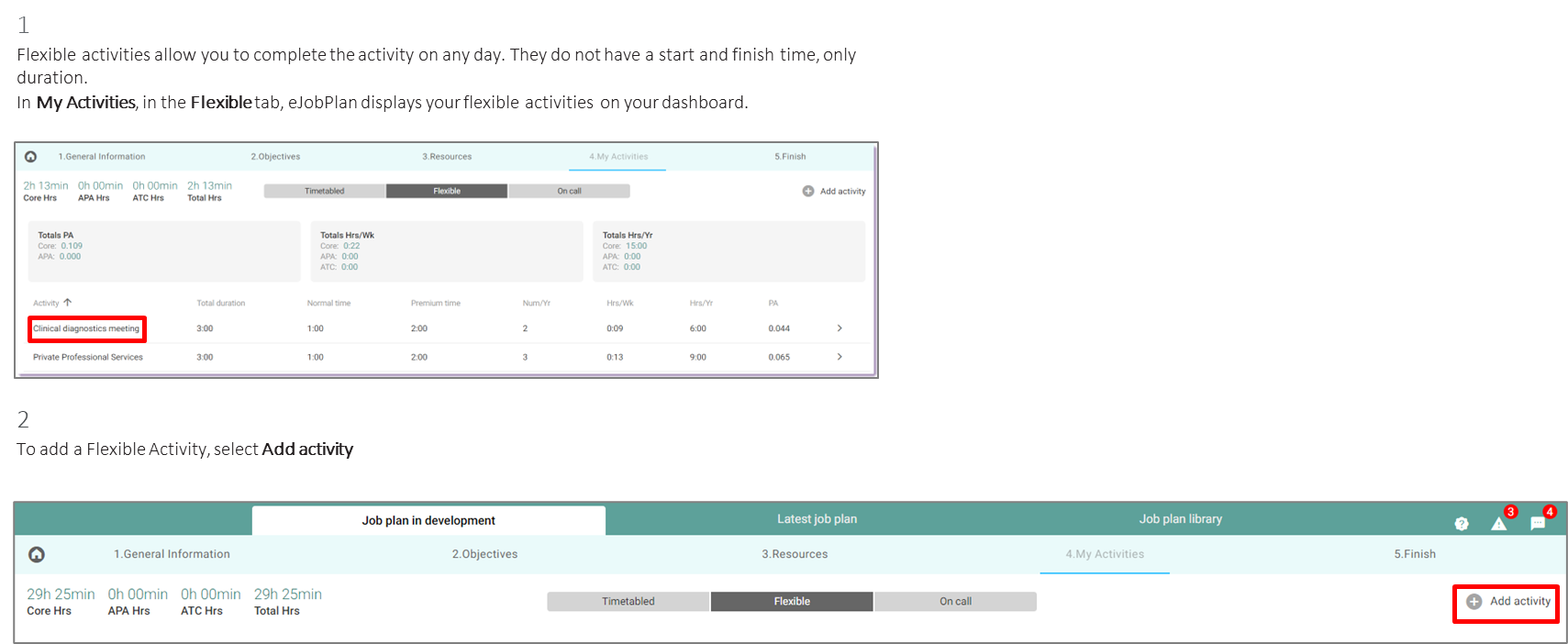 34
21-Mar-23
E-Job Plan – Flexible Activities
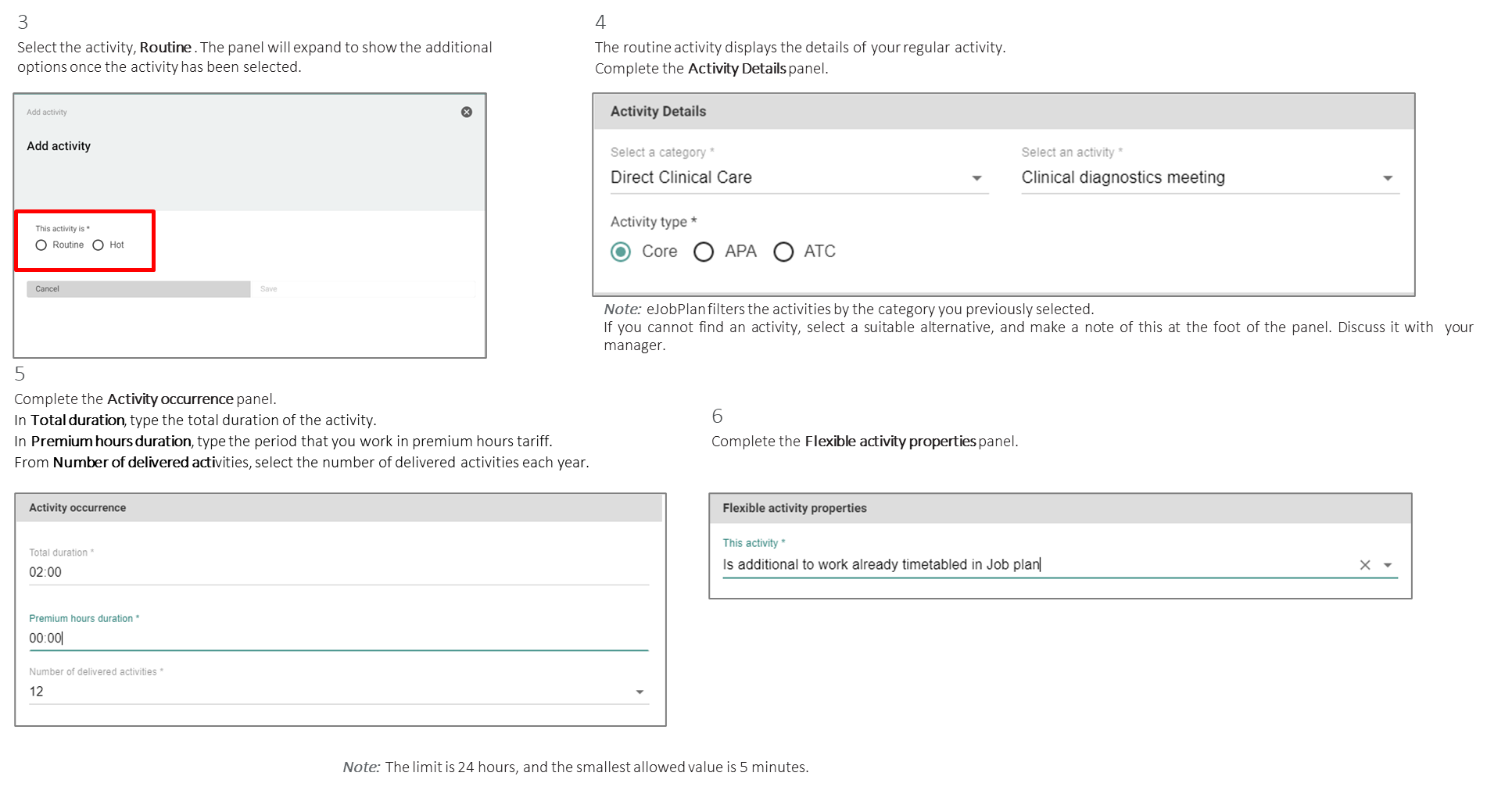 35
21-Mar-23
E-Job Plan – Flexible Activities
8
Replaces work already timetabled in job plan
7
The other options are; Runs concurrently with work already timetabled in job plan
Note:  If you select any of the last two options, they will not contribute to the PA and hours totals in the job plan.
9
Complete the Location details panel.
From Is travel time linked to this activity? select whether you want to link travel time to this activity.  If you select Yes, in the fields that appear, select the From location and To location.
10
Complete the Other panel.
From the Select personal objective, select whether to link this activity to a personal objective.
From the Select employer, select your main employer, or an alternative employer that you previously defined in General information.
In Comment, type any additional comments relevant for your manager.
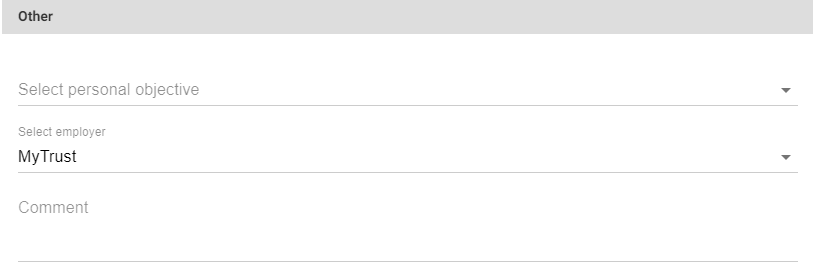 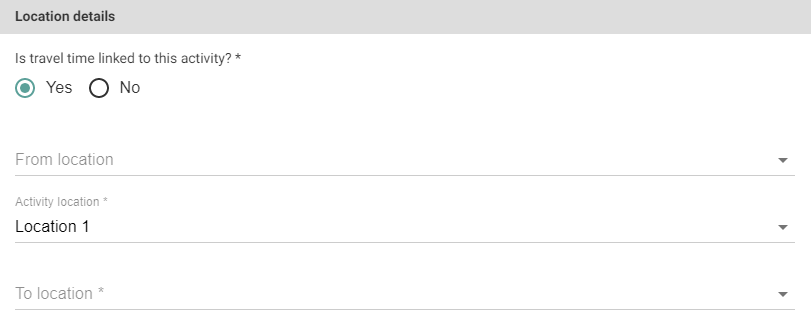 11
Click Remember these settings for the next activity to save details to add in next activity
Select Add & New to add activity and then add another
Select Save to add activity
.
36
21-Mar-23
E-Job Plan – Flexible Activities (Pas and Hours)
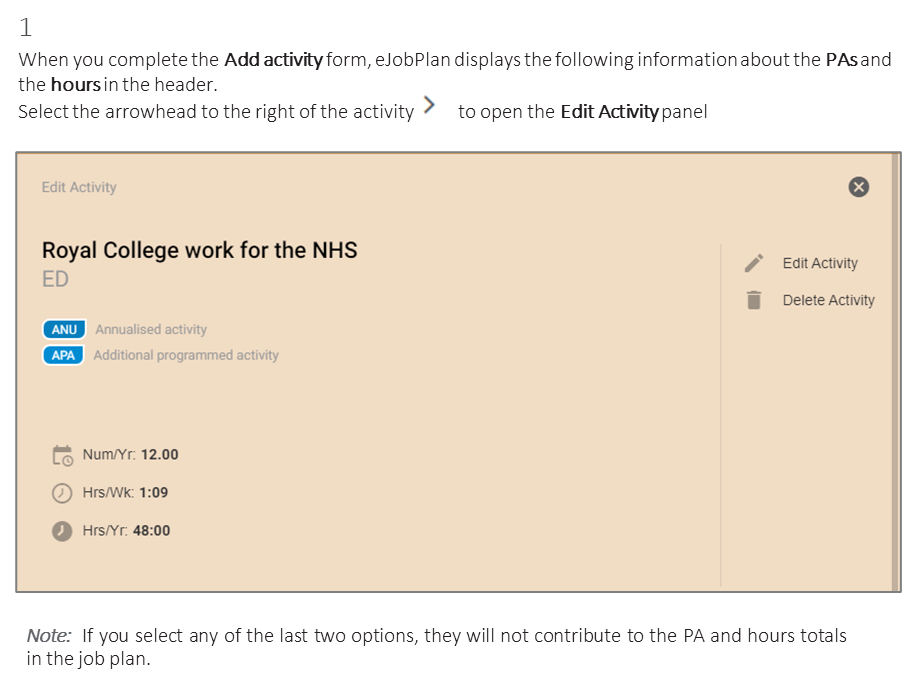 37
21-Mar-23
eJobPlan – Flexible Activities (Edit)
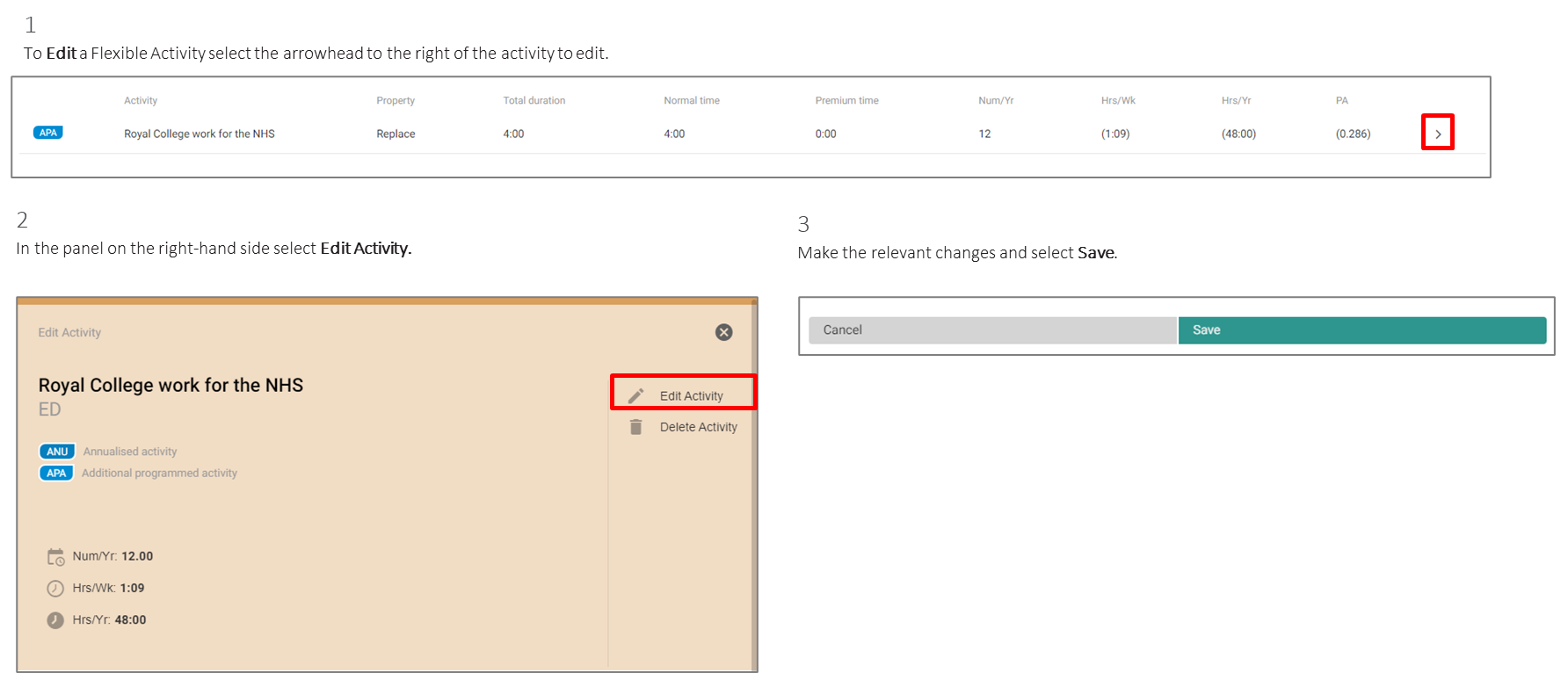 38
21-Mar-23
E-Job Plan – Flexible Activities (Delete)
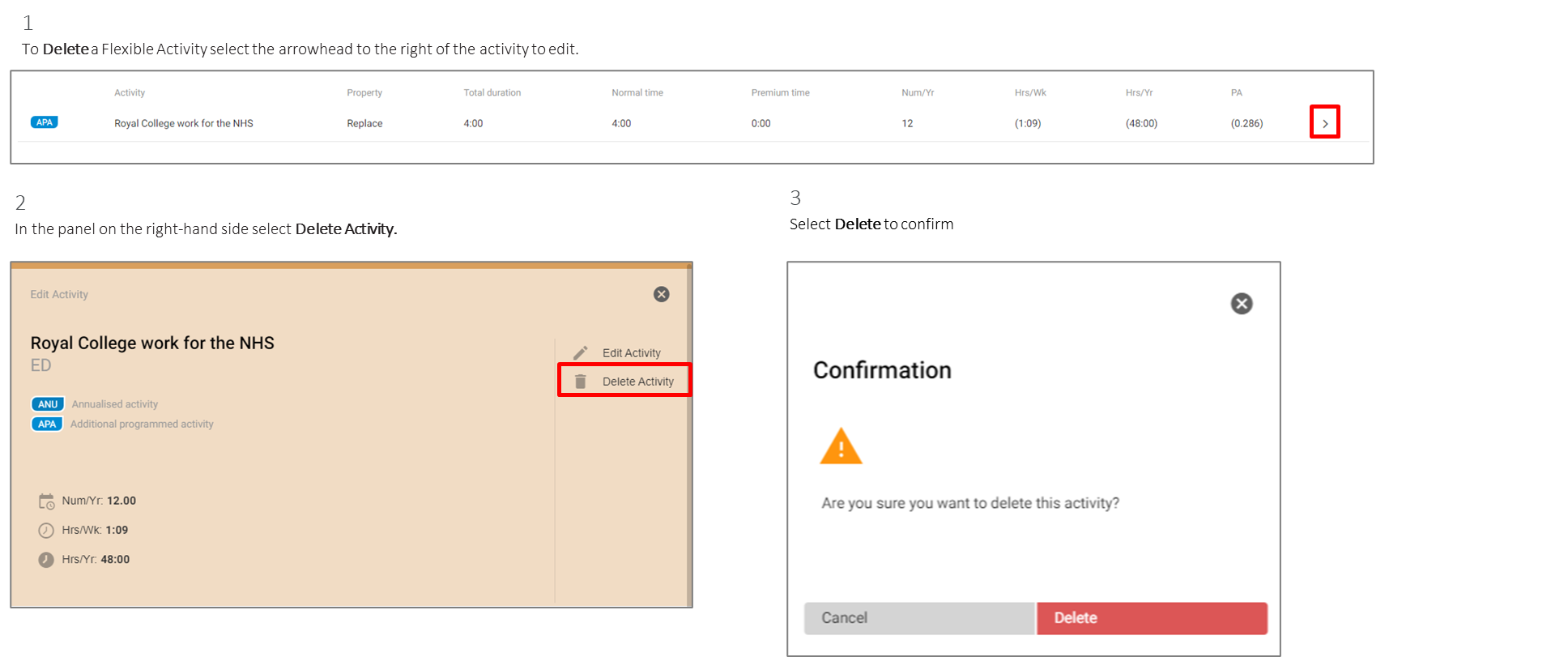 39
21-Mar-23
E-Job Plan – On Call Activities
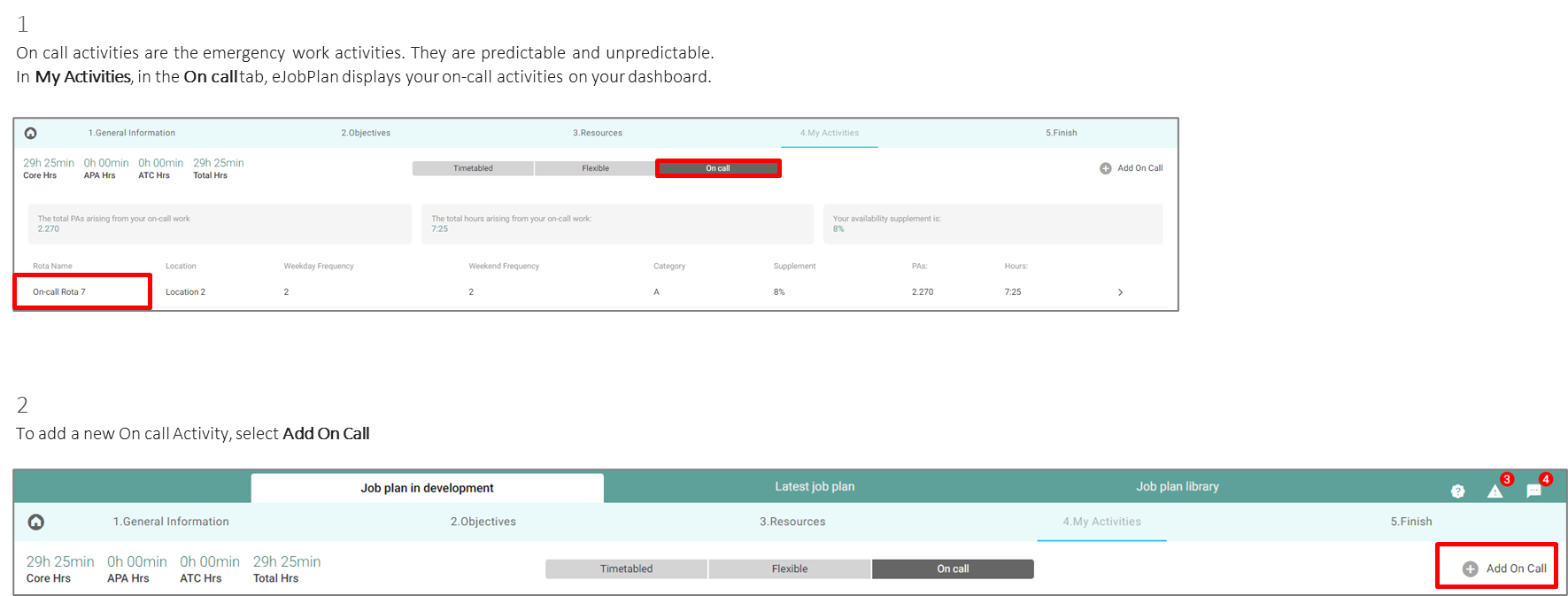 40
21-Mar-23
E-Job Plan – On Call Activities
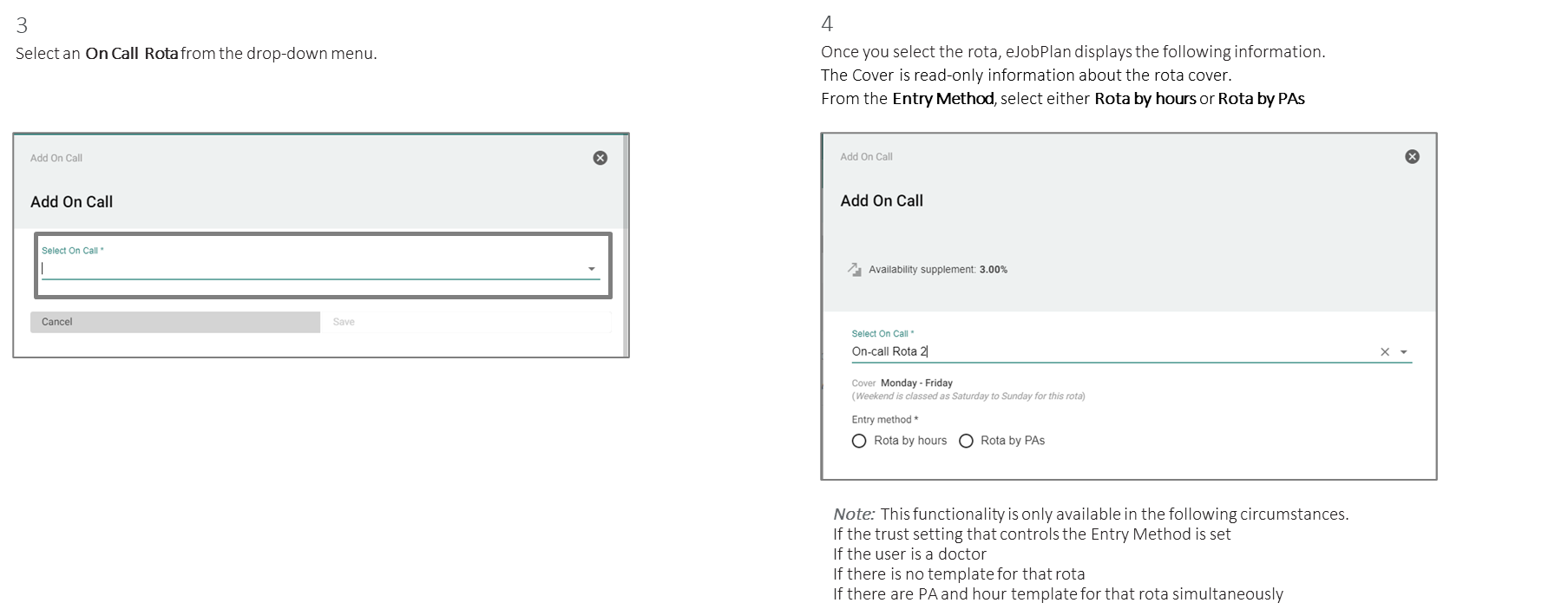 41
21-Mar-23
E-Job Plan – On Call Activities  (Rota by Hours)
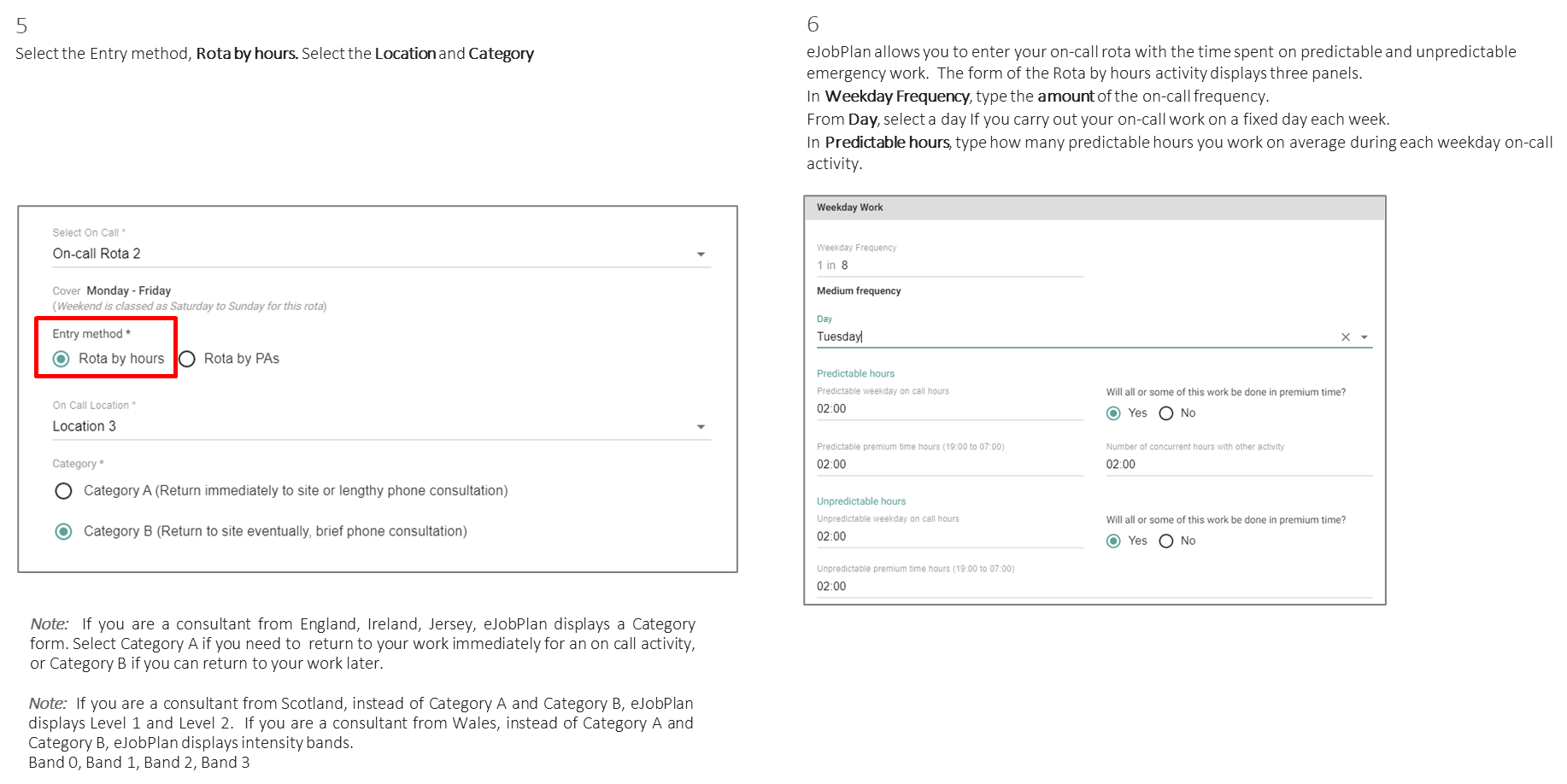 42
21-Mar-23
E-Job Plan – On Call Activities  (Rota by Hours)
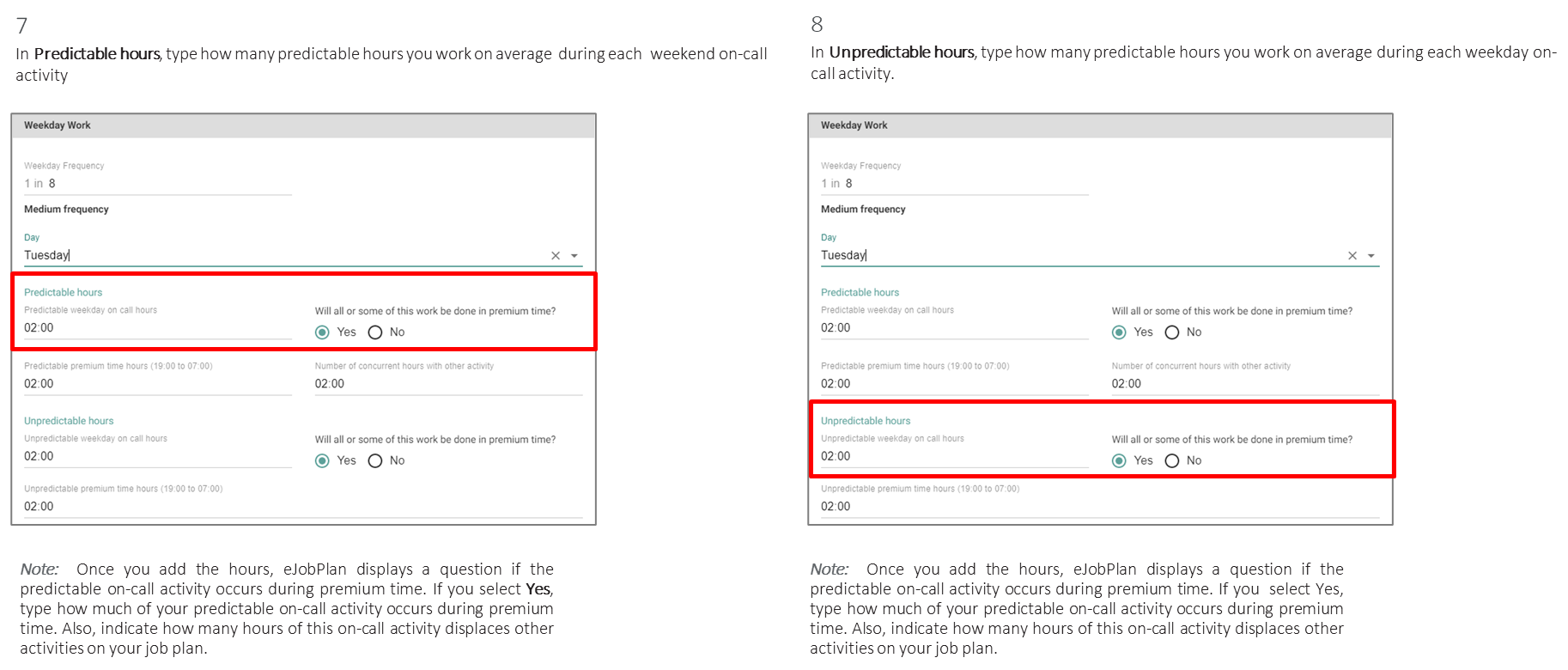 43
21-Mar-23
E-Job Plan – On Call Activities  (Rota by Hours)
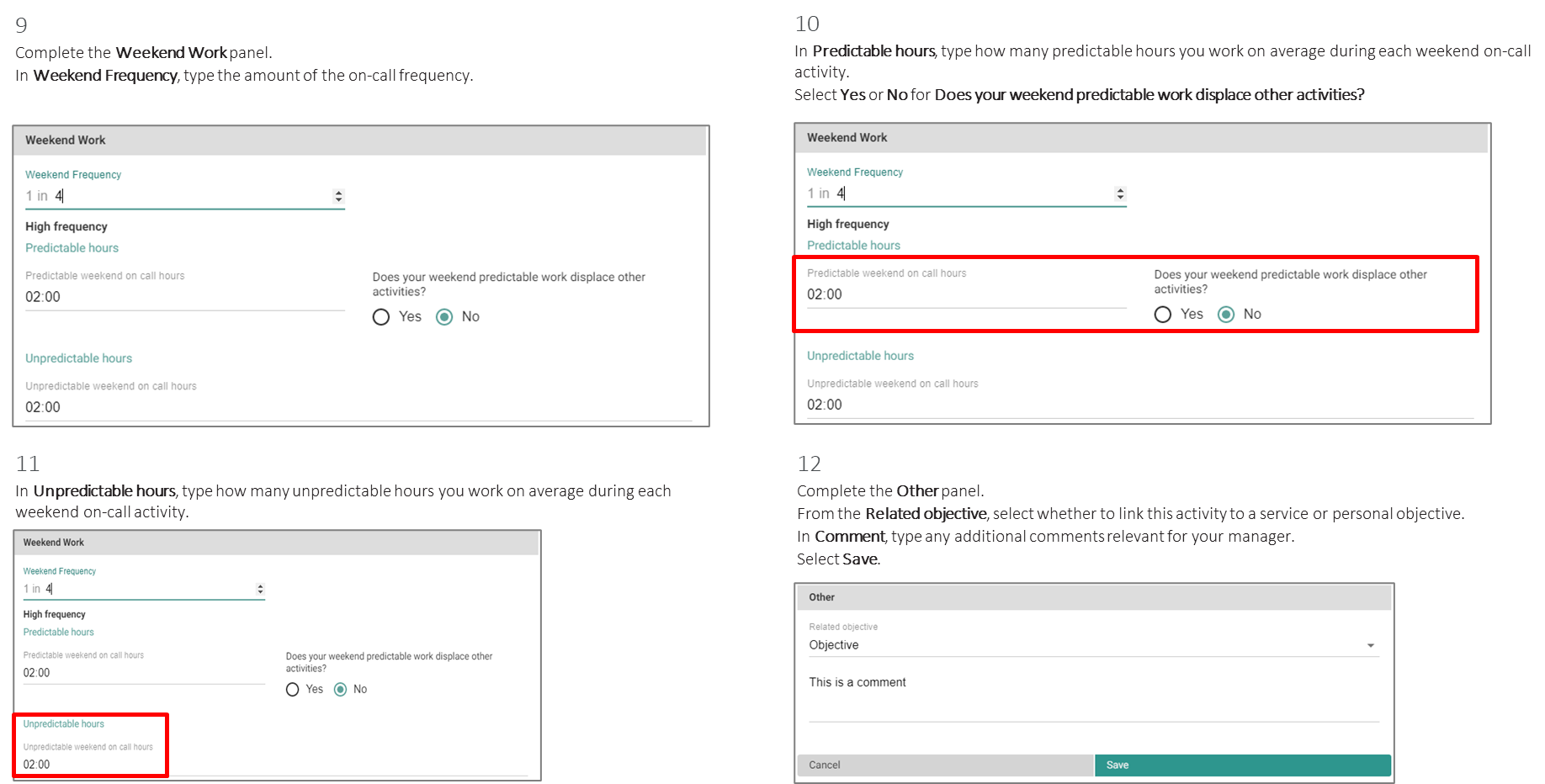 44
21-Mar-23
E-Job Plan – On Call Activities  (Edit)
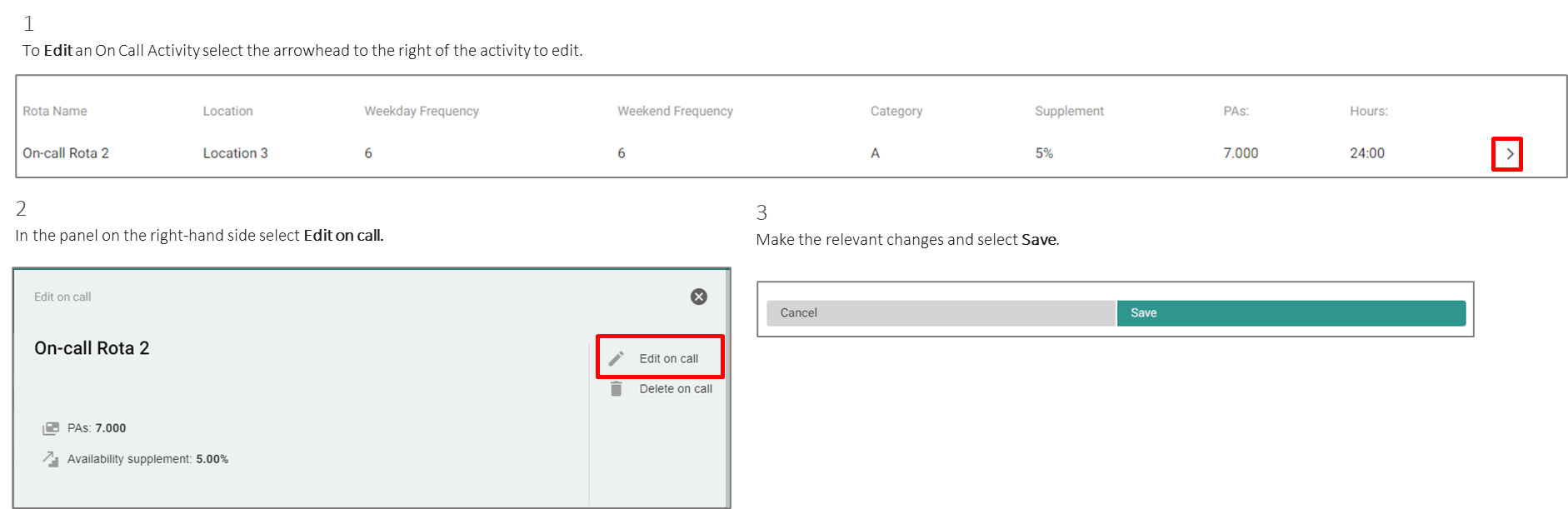 45
21-Mar-23
E-Job Plan – On Call Activities  (Edit)
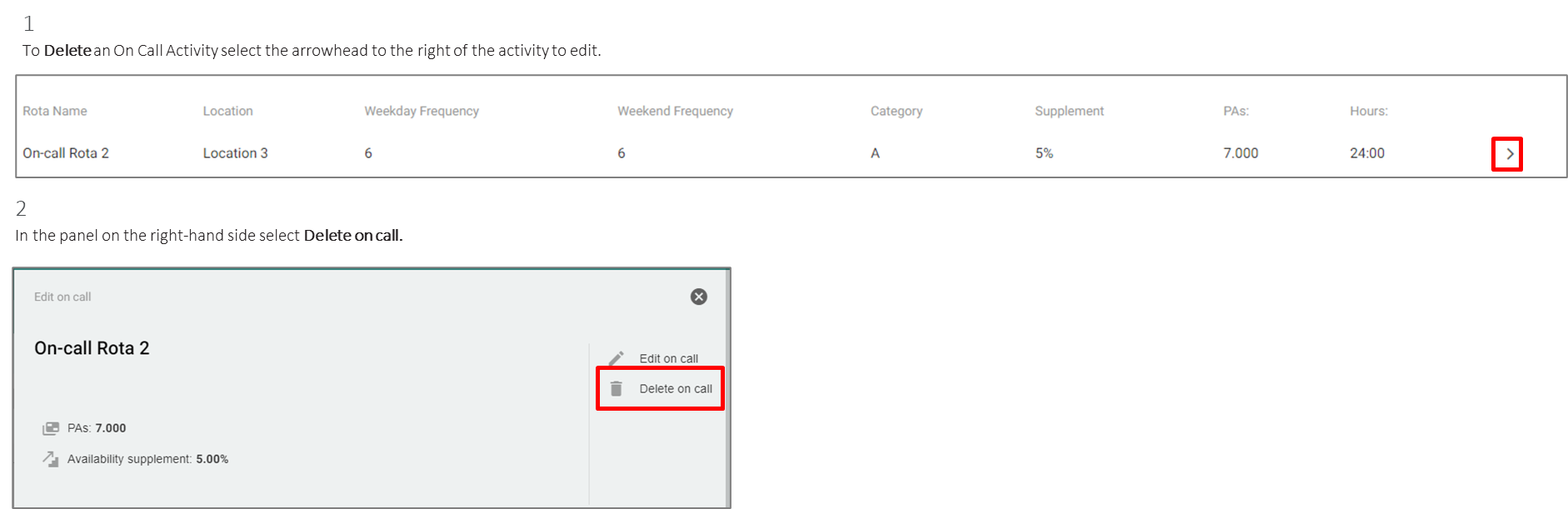 46
21-Mar-23
E-Job Plan – On Call Activities  (Delete)
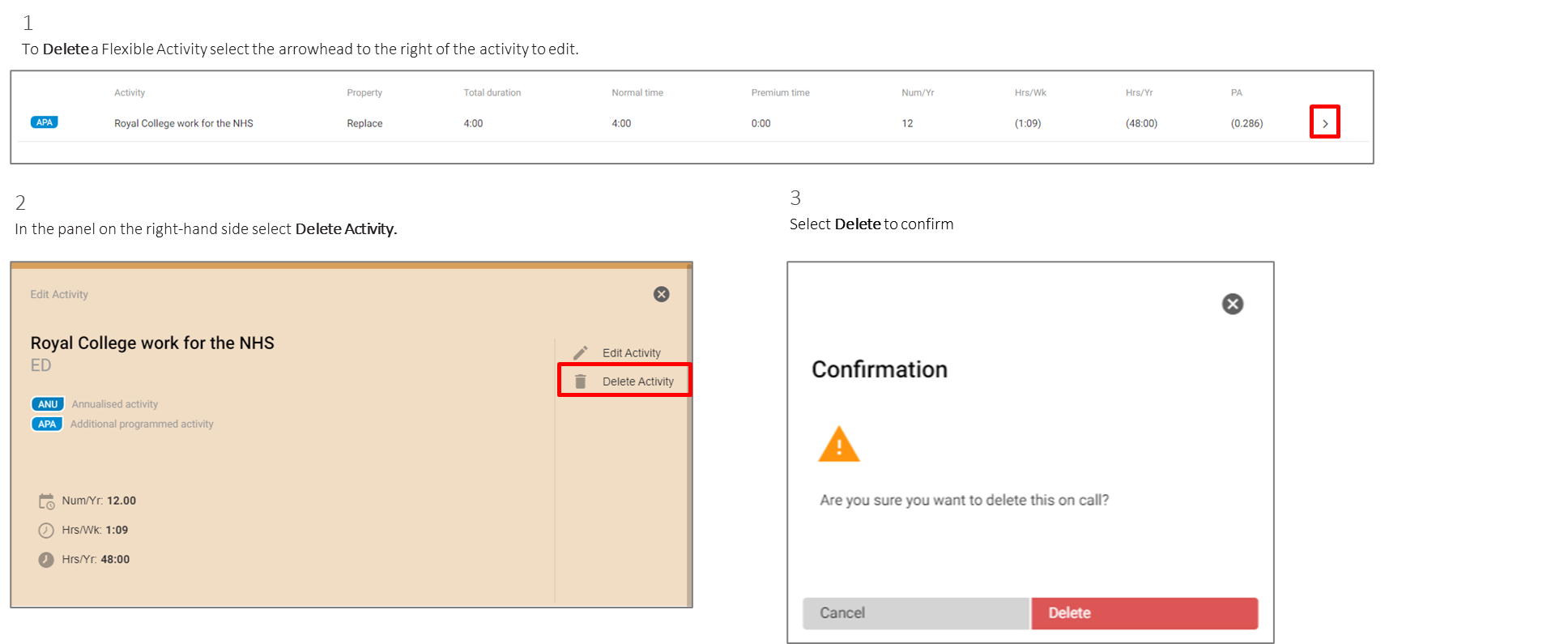 47
21-Mar-23
E-Job Plan – Finish and Sign Off
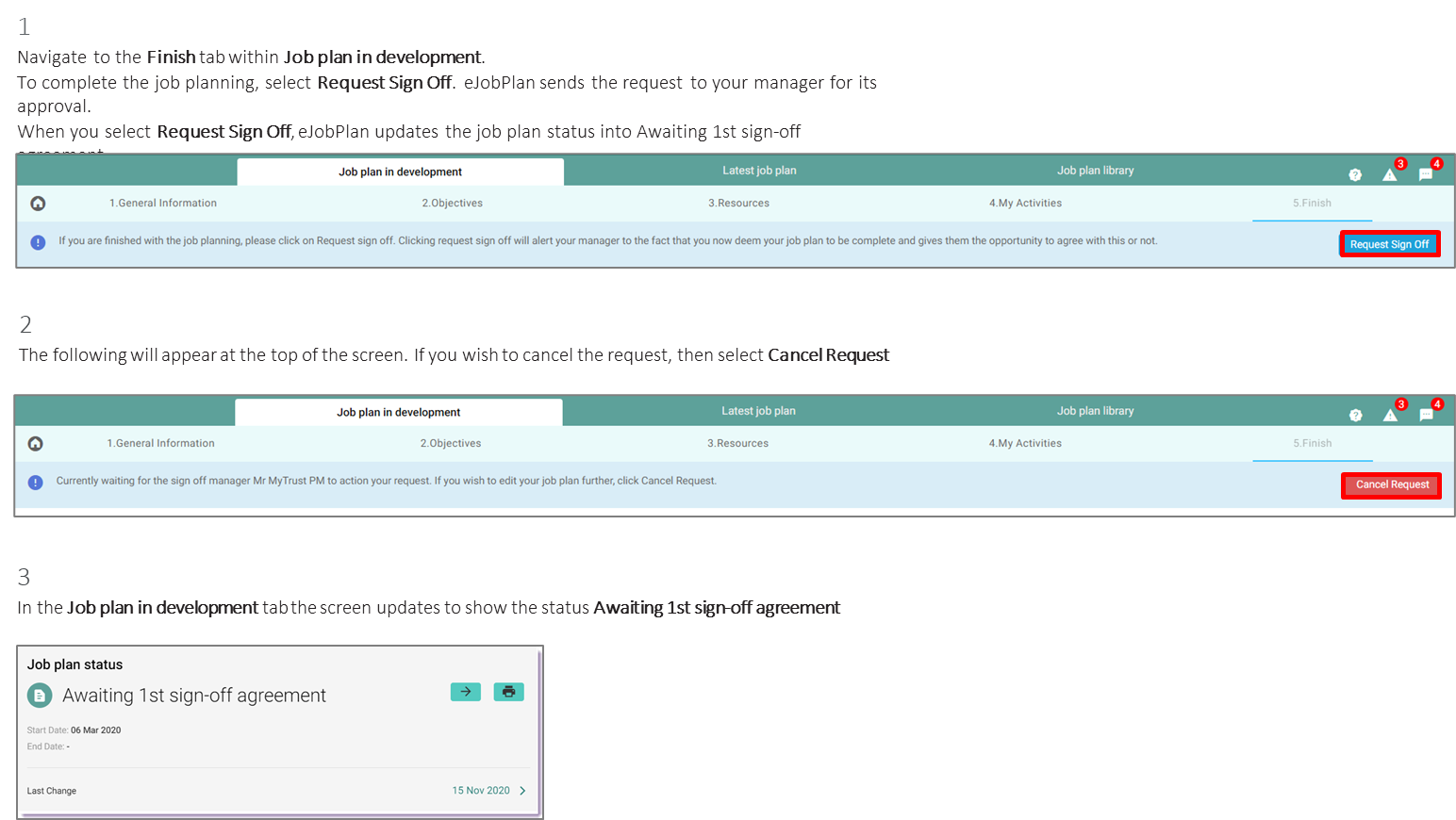 48
21-Mar-23
E-Job Plan – Finish and Sign Off
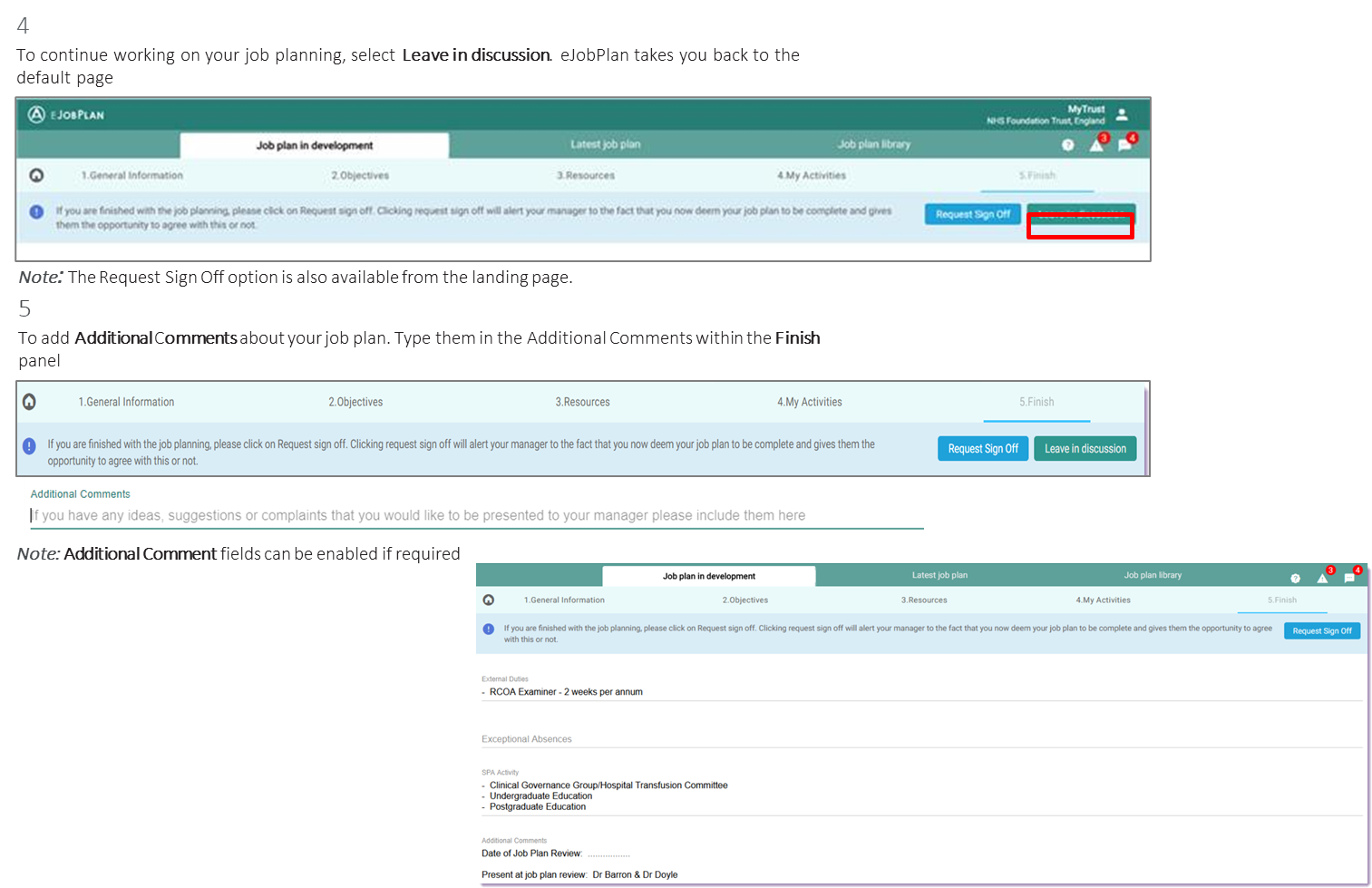 49
21-Mar-23